A geometriai inverzió
Gema Barnabás
1. Az inverzió fogalma és tulajdonságai
Definíció: Adott O középpontú k kör r sugárral. Minden (O-tól különböző) P ponthoz hozzárendeljük az OP irányított félegyenes azon P’ pontját, melyre:
OP*OP’=r2
O az inverzió pólusa és r2 az inverzió hatványa.
Néhány tulajdonság:
 szögtartó
 érintéstartó
 ha P inverze P’, akkor P’ inverze P
 a körön kívüli pontok inverze a körön belül, a körön belüli pontok inverze a körön kívül van
 k körre illeszkedő P fixpont
 az O-n átmenő egyenes képe önmaga
 minden egyéb egyenes képe egy O-n átmenő kör
 O-n átmenő kör képe egy O-n át nem menő egyenes
 minden egyéb kör képe egy O-n át nem menő kör
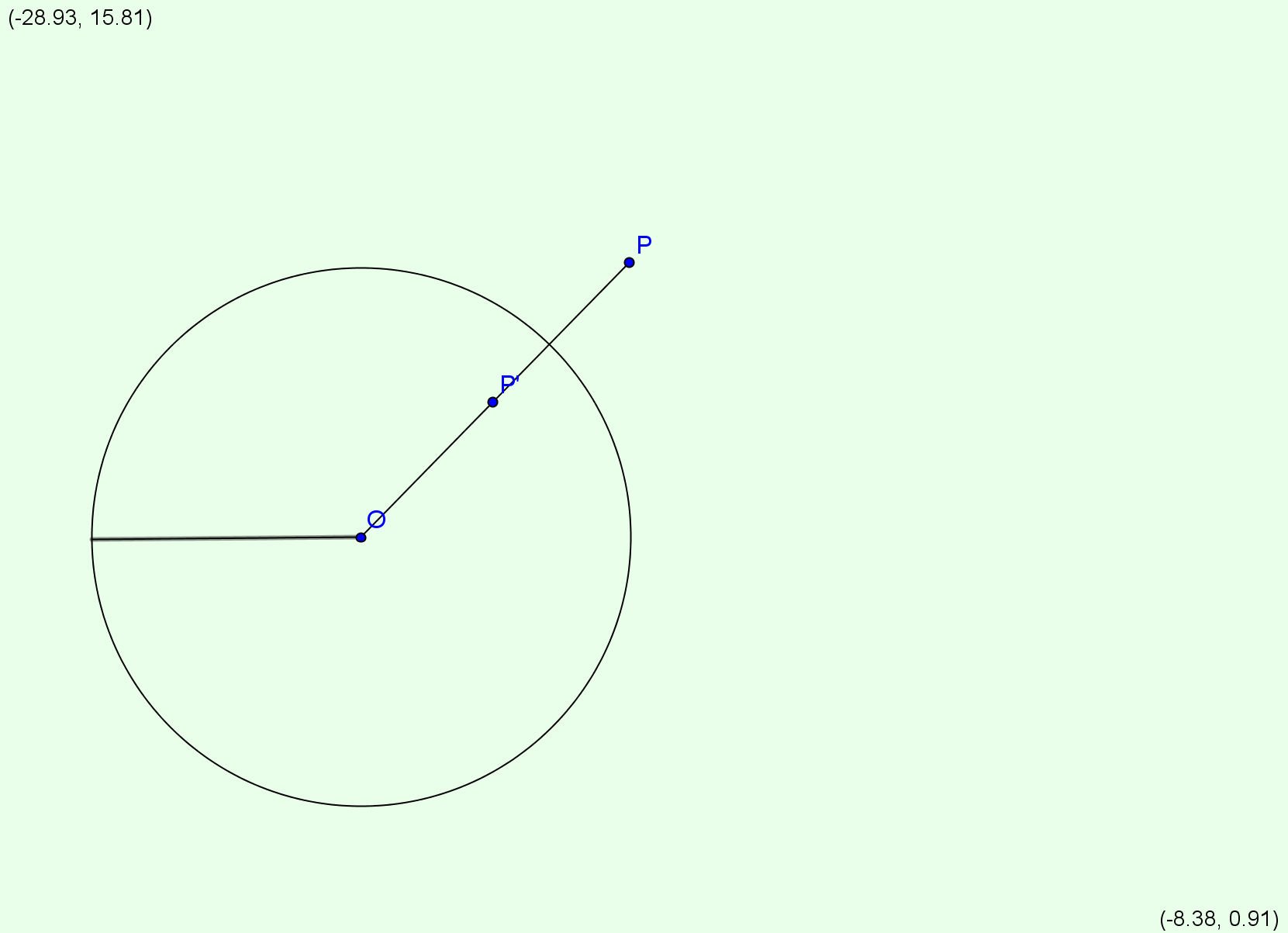 r
2. Egy pont inverzének szerkesztése
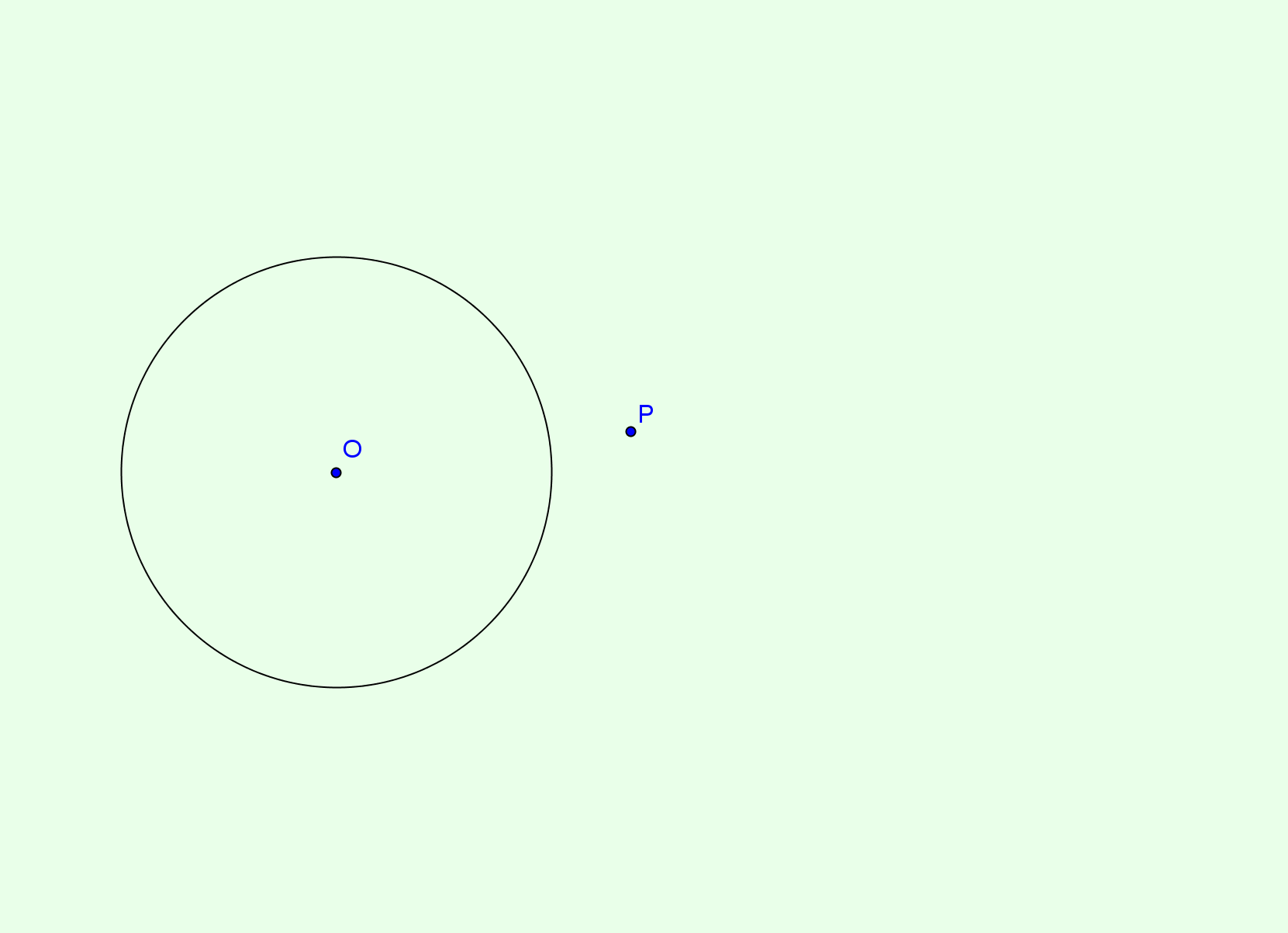 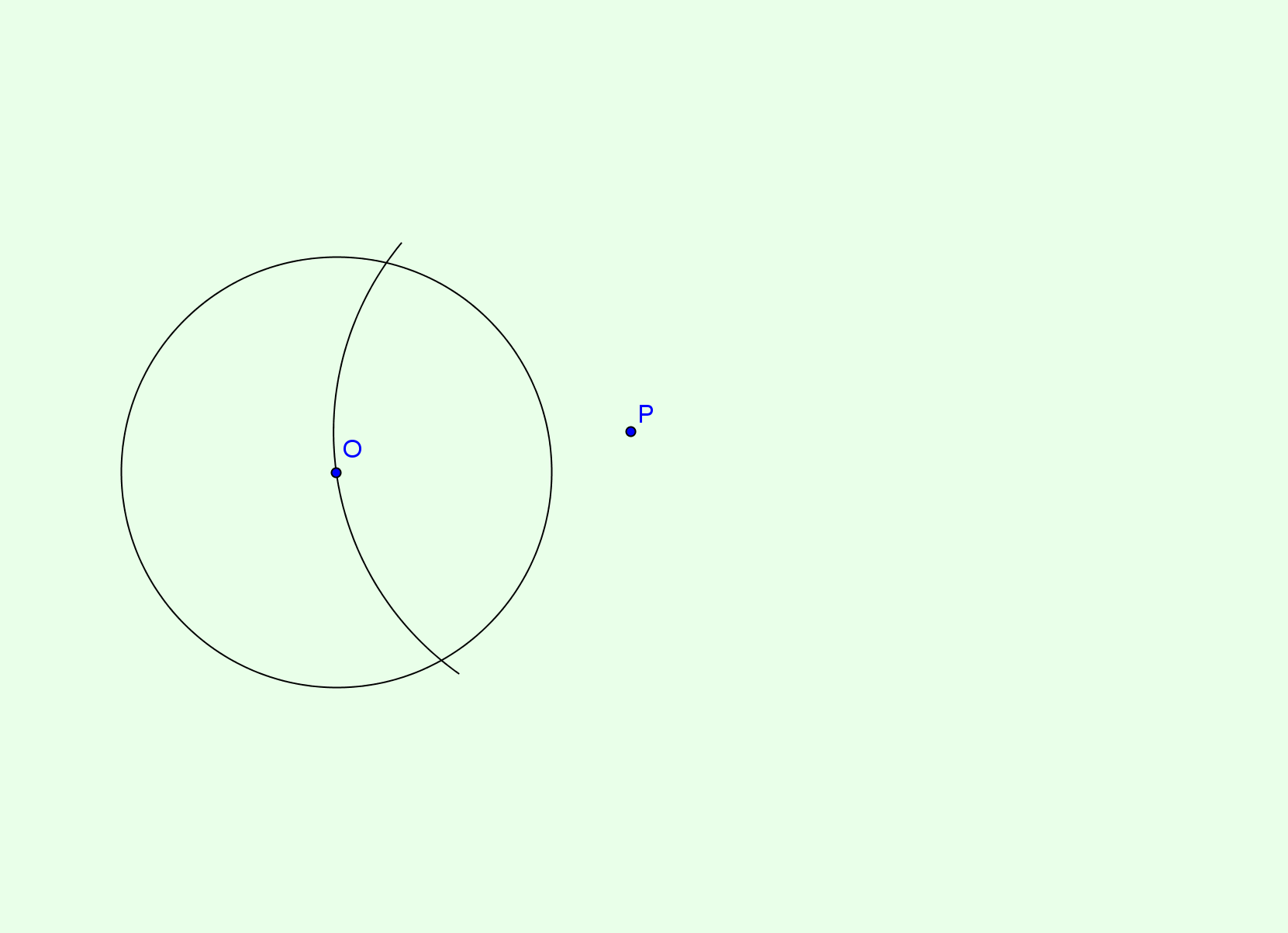 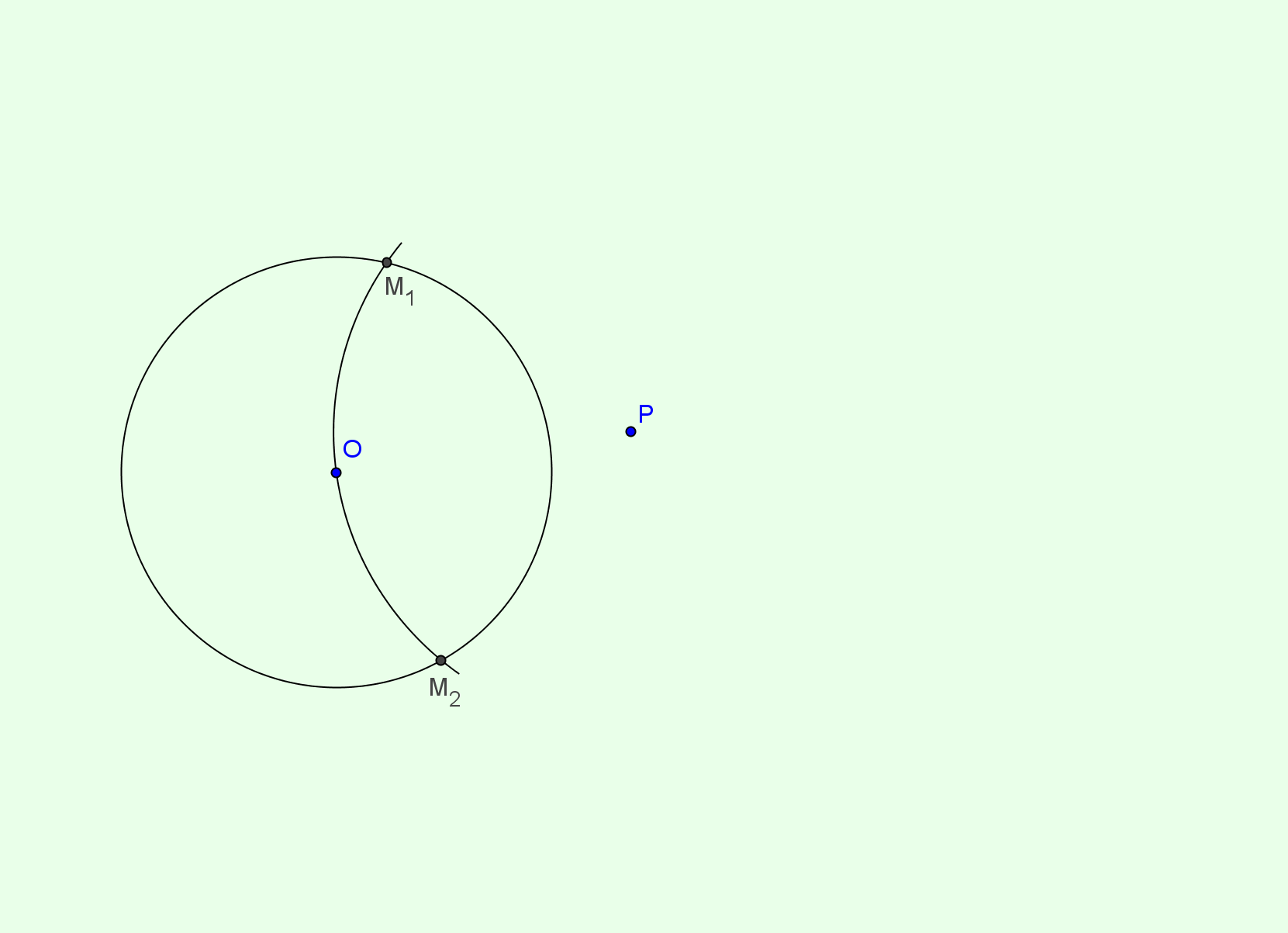 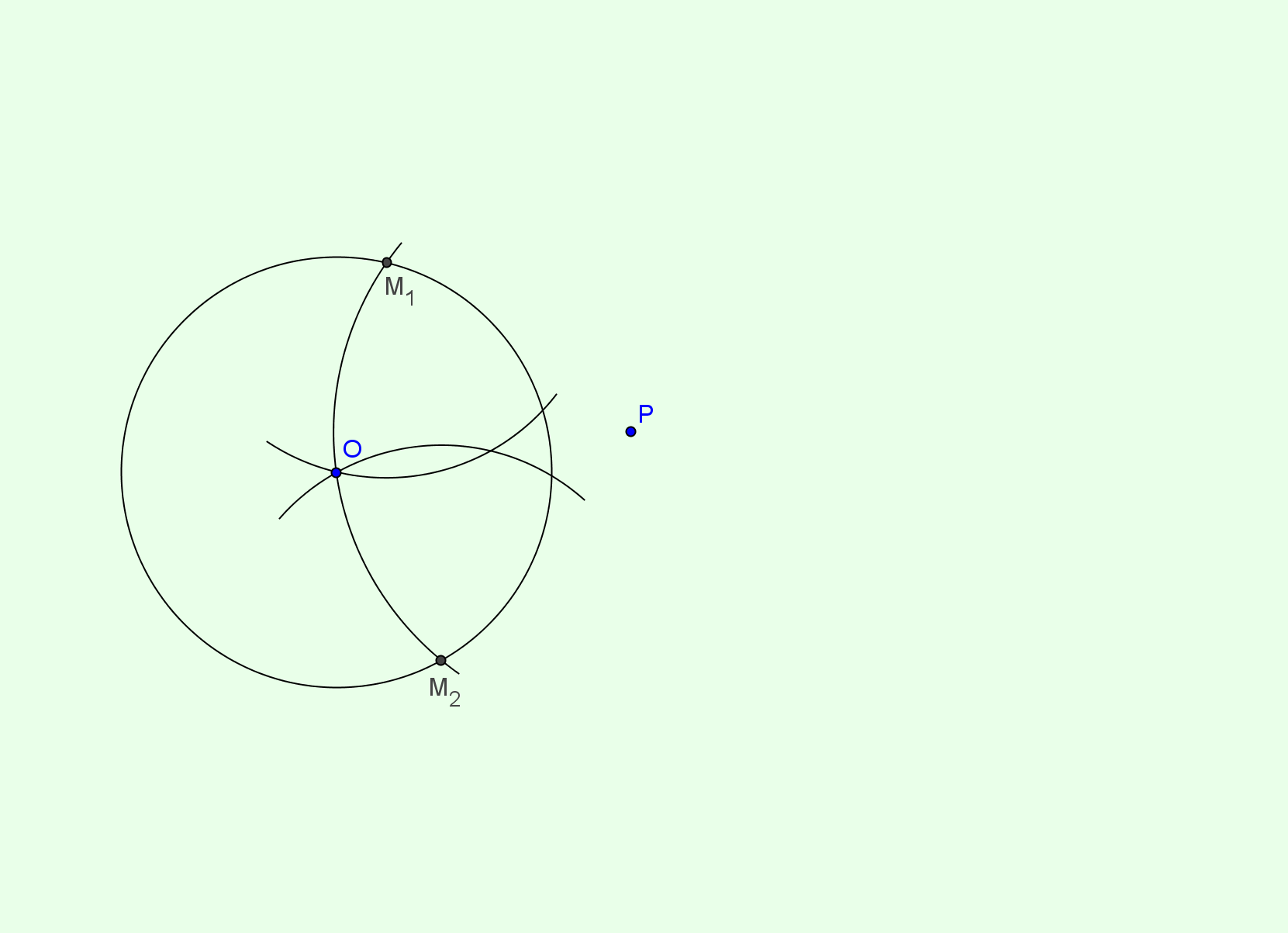 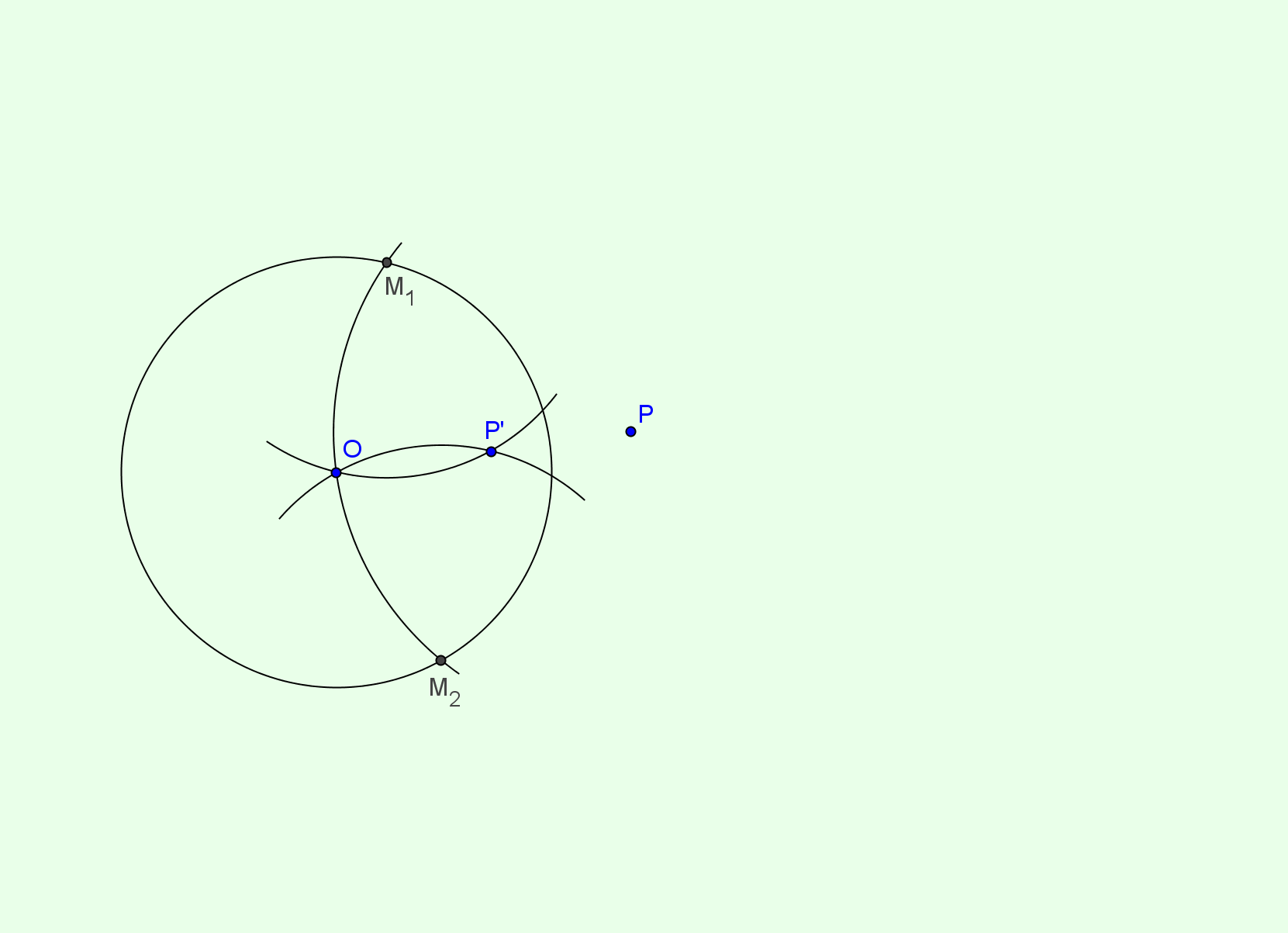 A szerkesztés menete:
P középpontból egy OP sugarú körívvel elmetsszük az alapkört
A metszéspontokból kapjuk M1 és M2 pontokat
M1 és M2 középpontokból OM1 sugárral körívezünk
Ezek metszéspontja visszaadja O-t és megkapjuk belőle P’-t is
3. Kör inverzének szerkesztése
Ahogy már a tulajdonságokban láthattuk,a körök inverz képe kétféle lehet attól függően,hogy a körvonal átmegy-e az alapkör középpontján.
Ezért két részre bontjuk a szerkesztést.
3/1. Középponton átmenő kör inverzének szerkesztése
A szerkesztés lépései:
Legyen adott a K középpontú kör, ennek kerületén vegyük fel A és B pontokat
Szerkesszük meg ezen pontok inverzét 
Metsszük el az alapkört a megfelelő sugárral (OA vagy OB)
A kapott pontokból körívezzünk az alapkör sugarával
A körívek metszéspontjai adják  A és B inverzeit
Az A és B pontokat összekötő egyenes lesz a kör képe
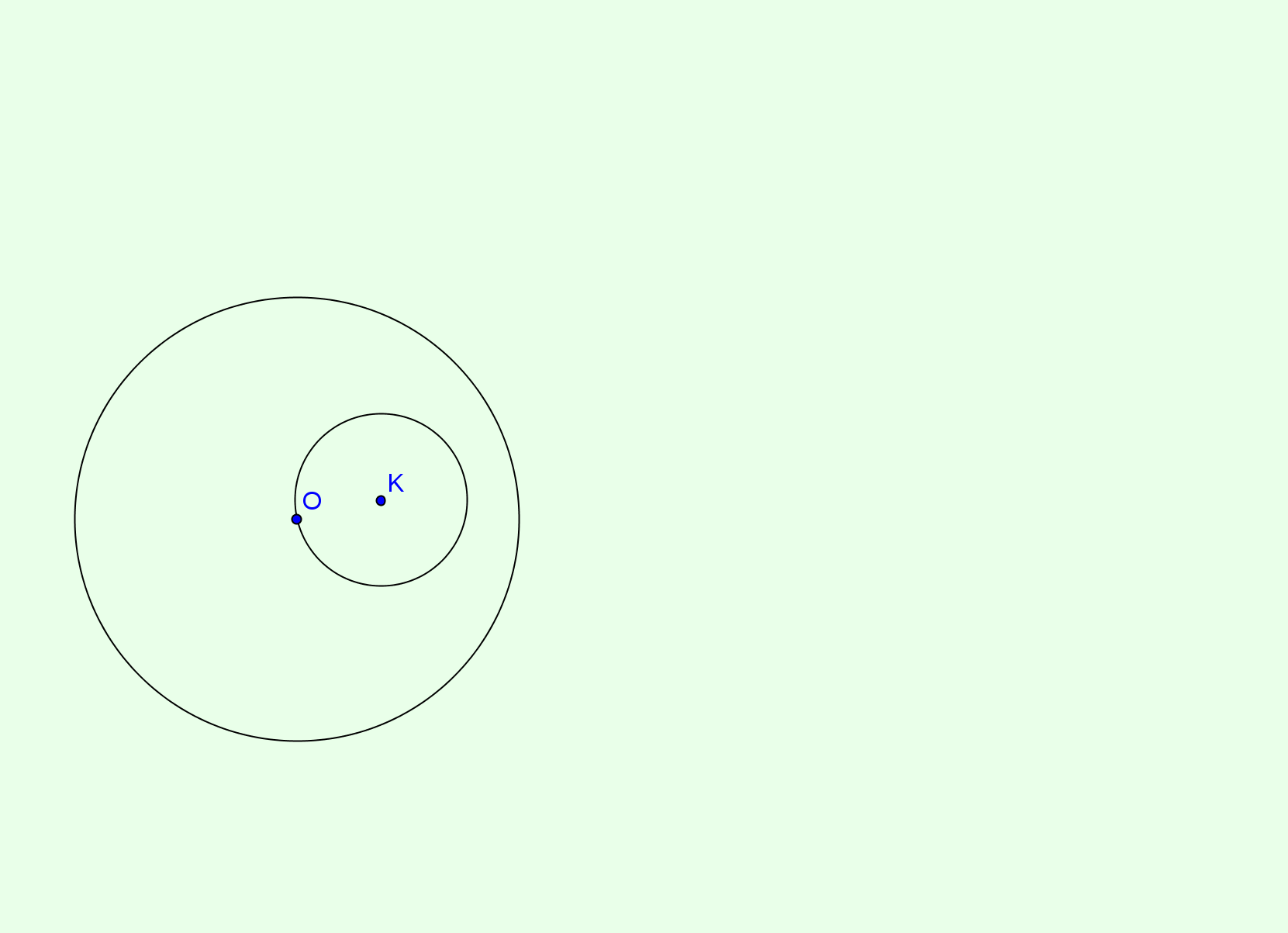 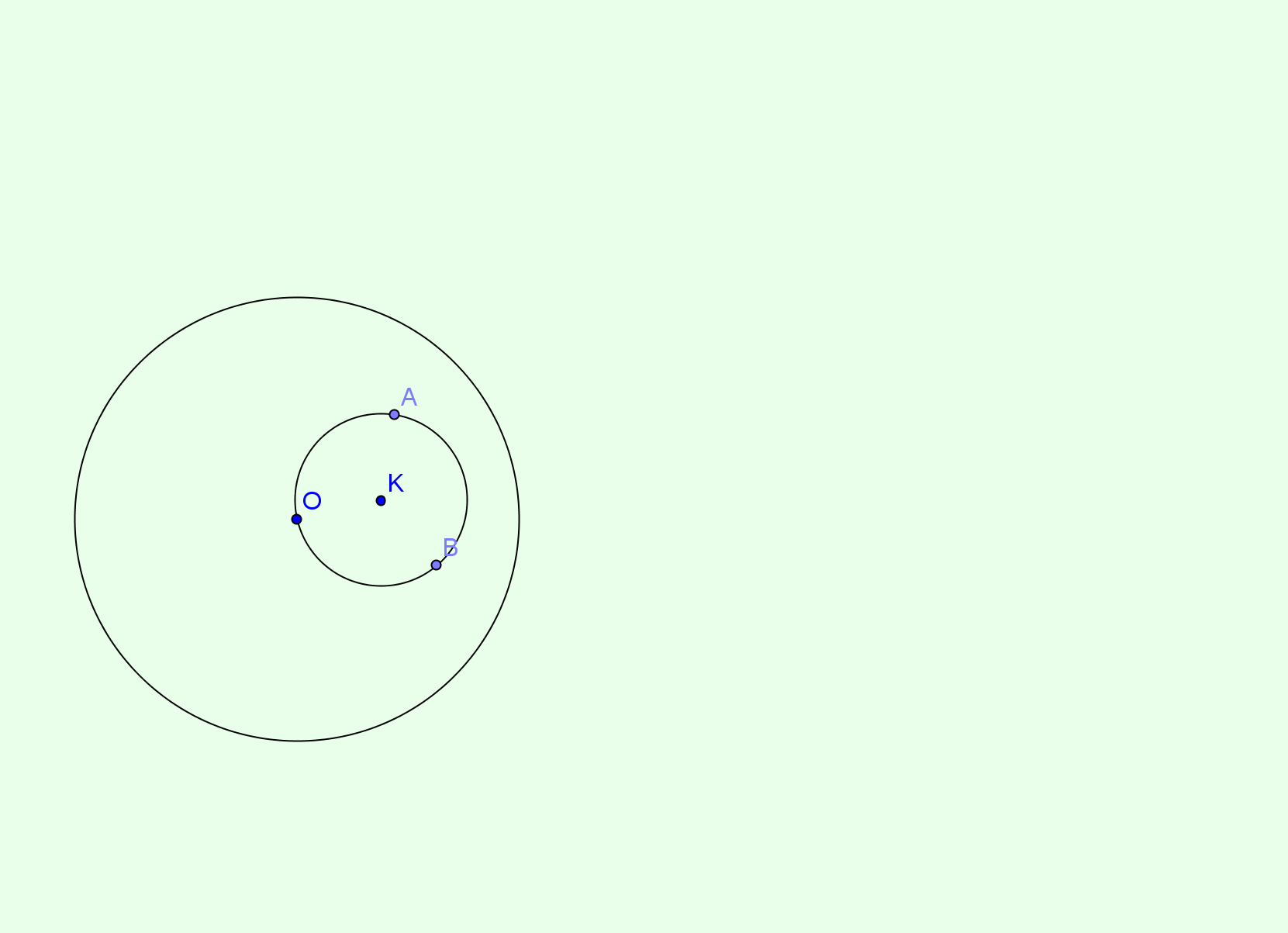 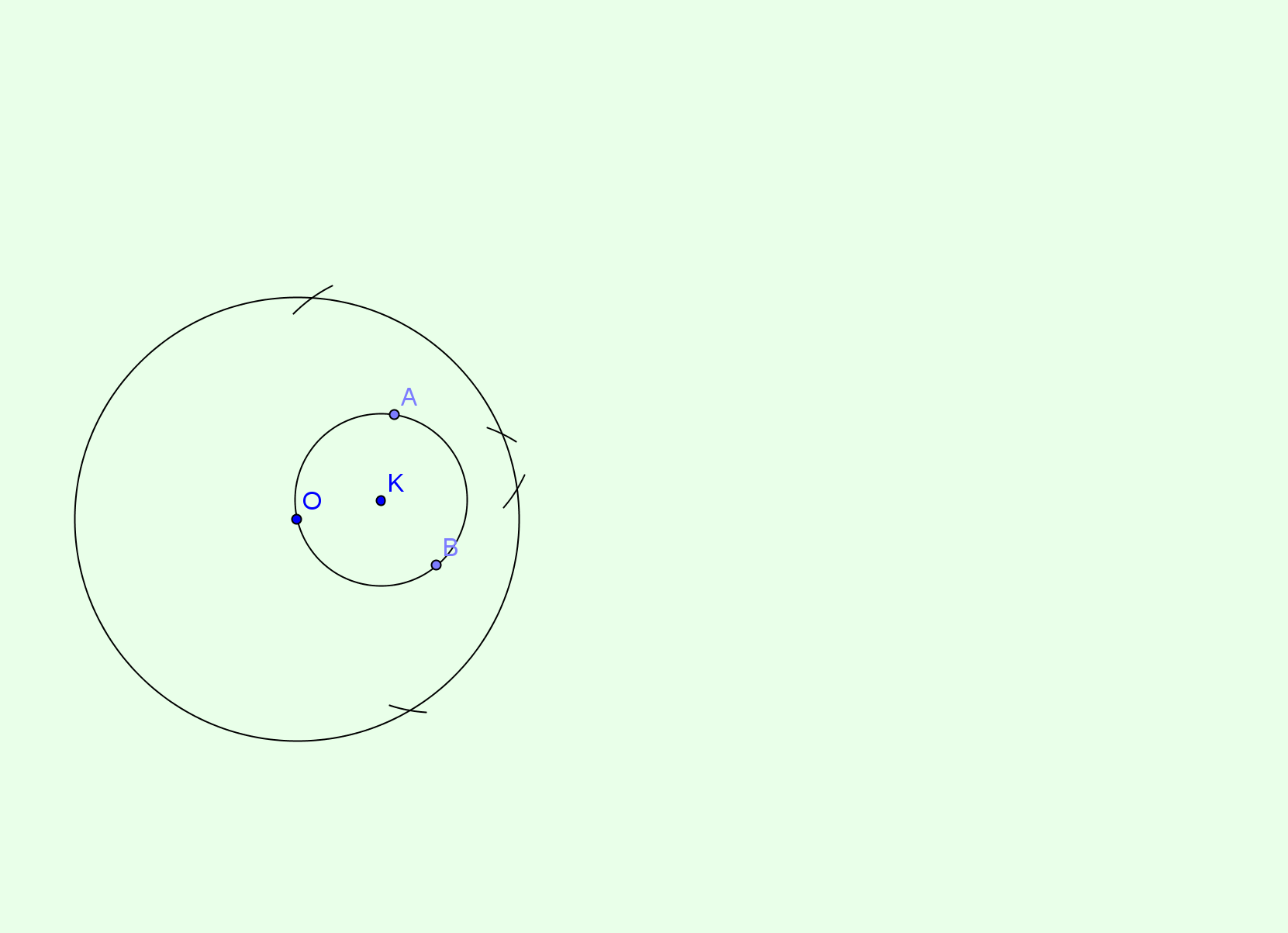 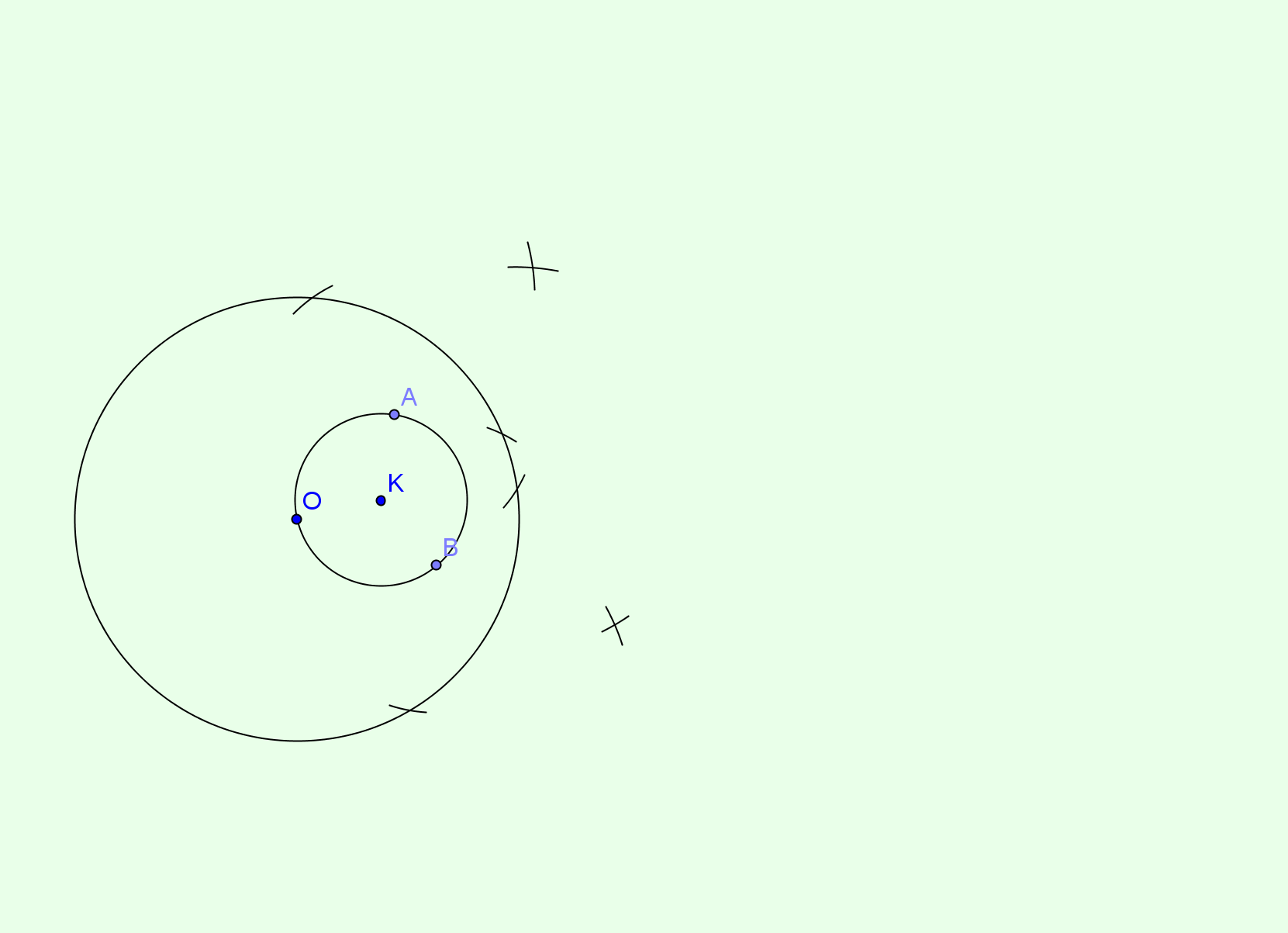 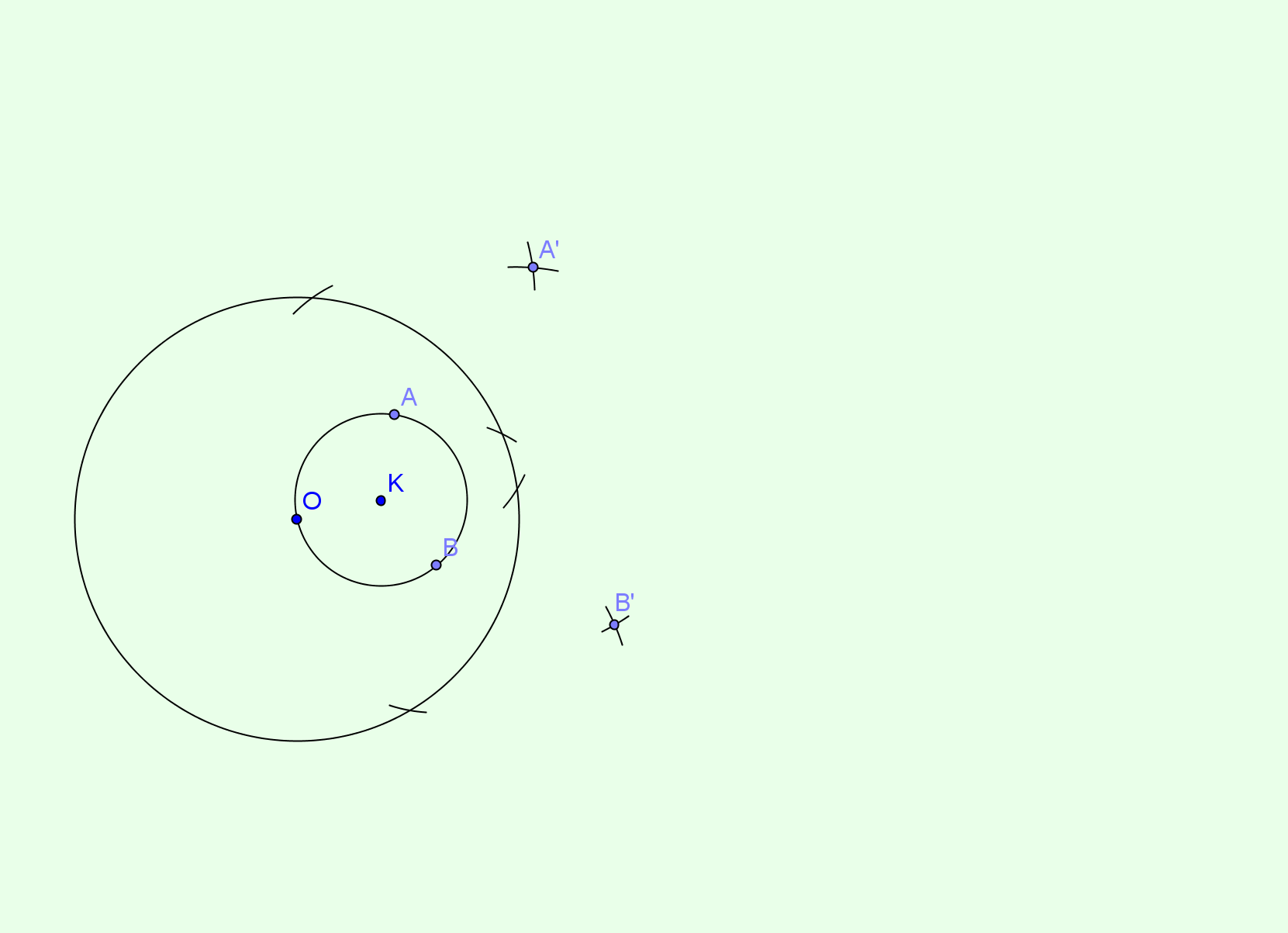 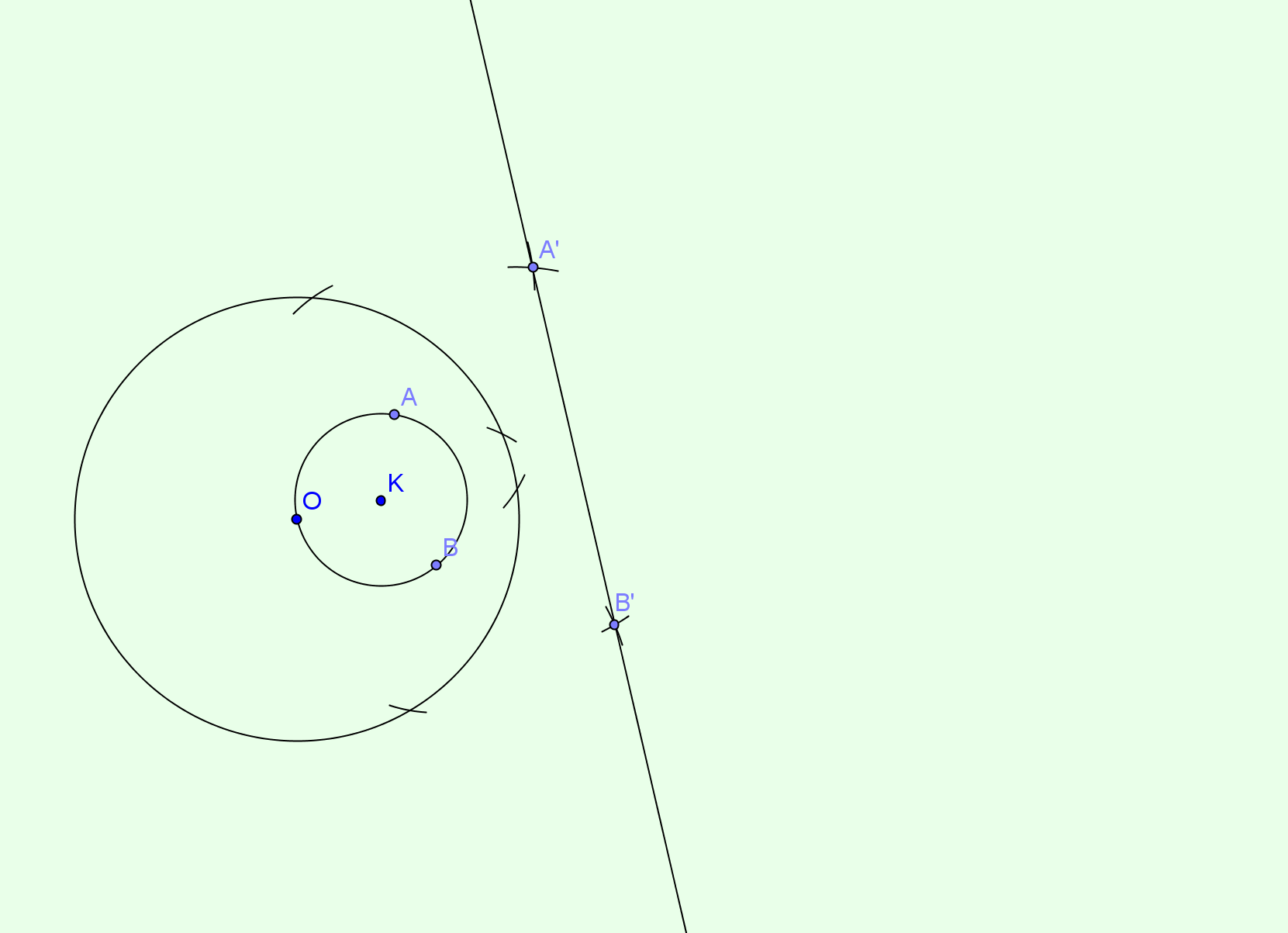 3/2. Középponton át nem menő kör inverzének szerkesztése
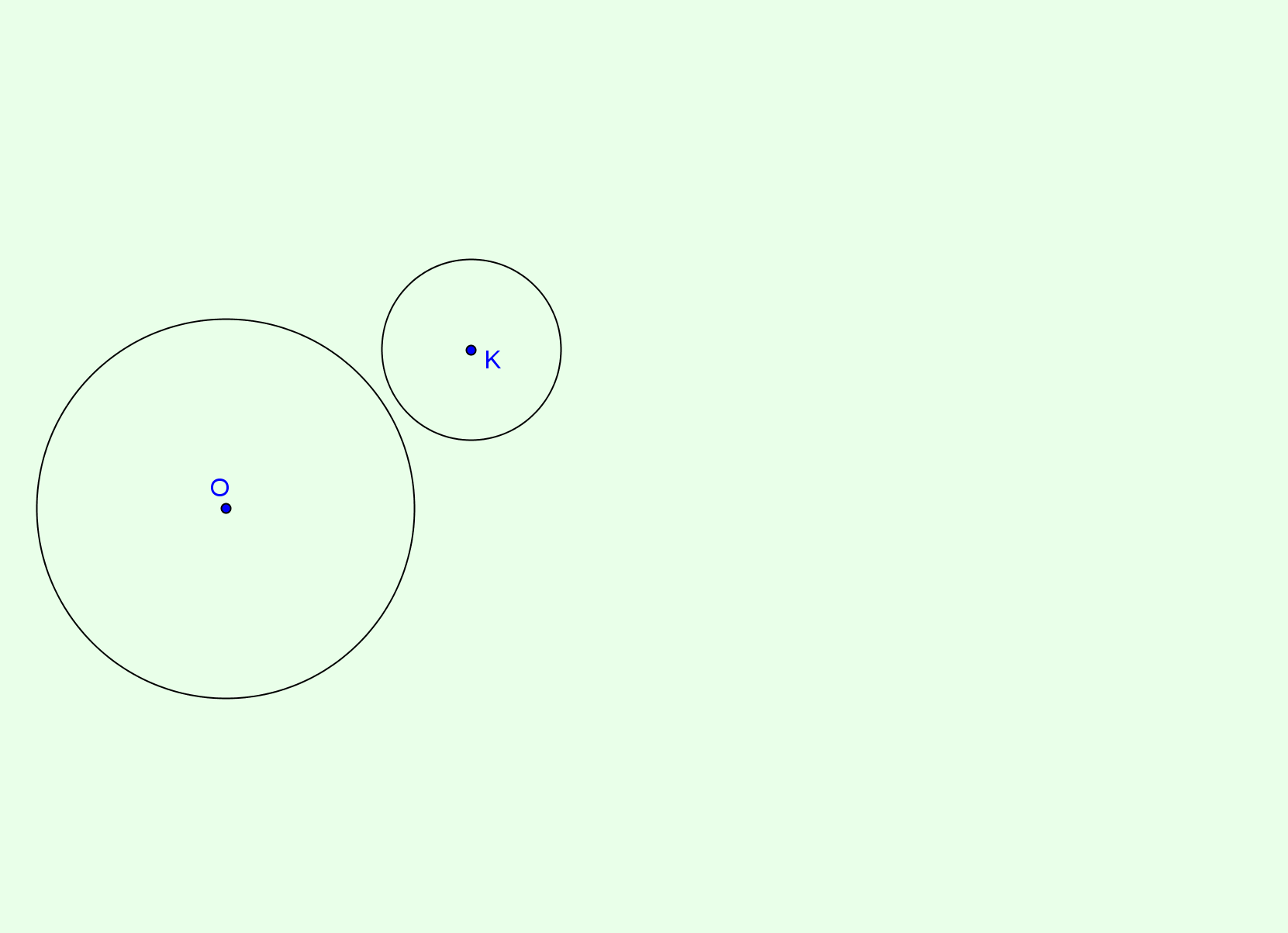 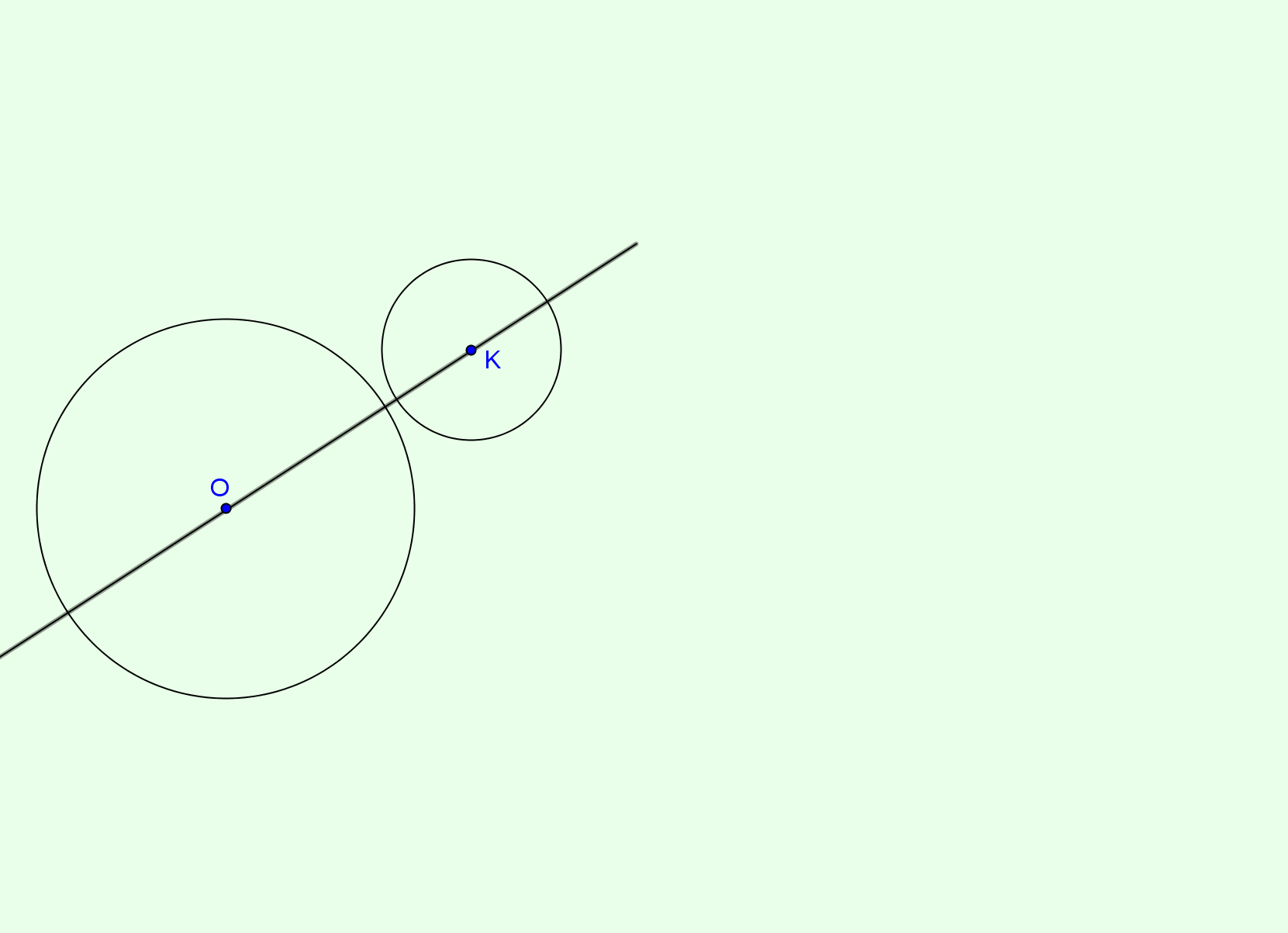 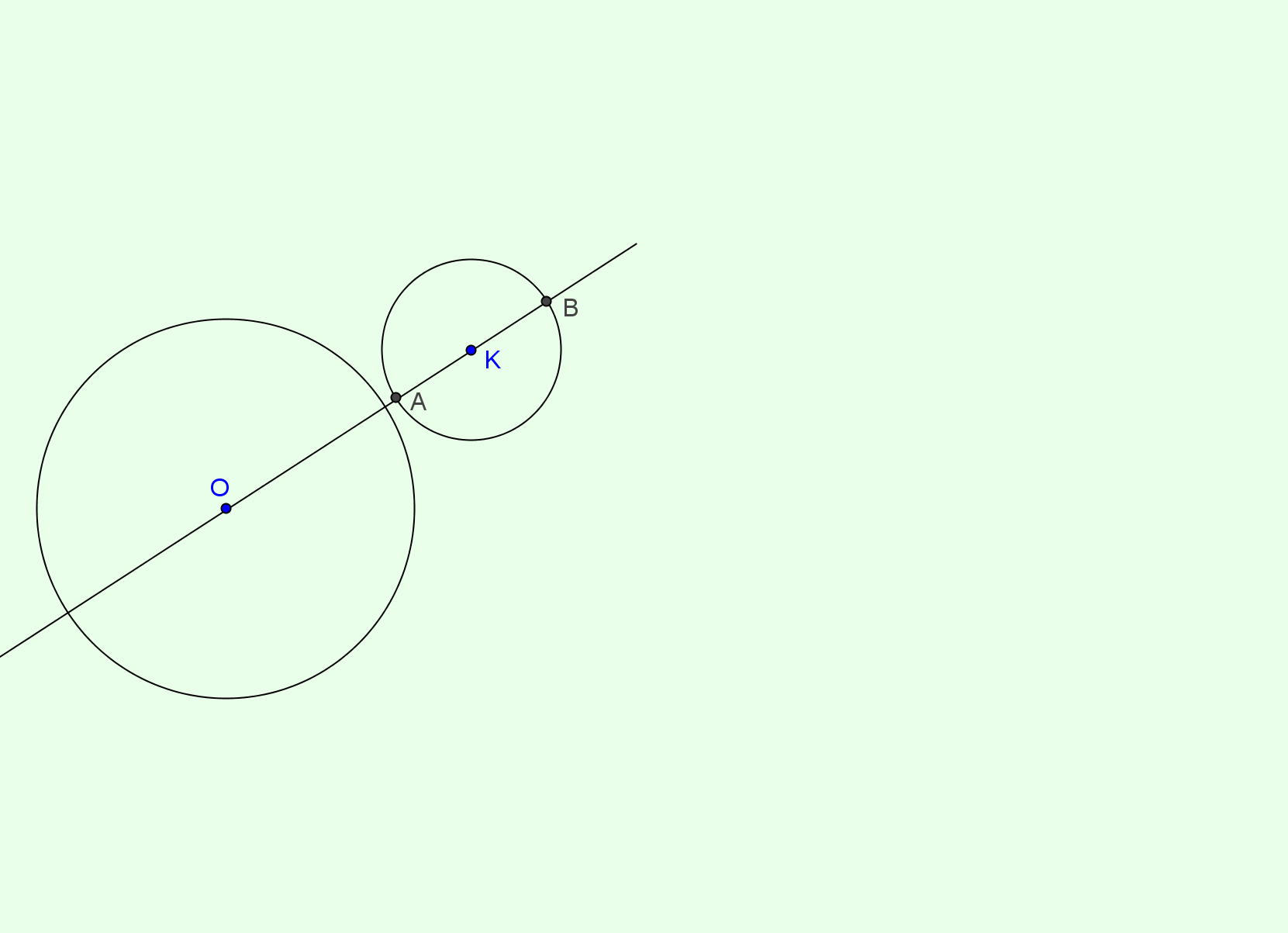 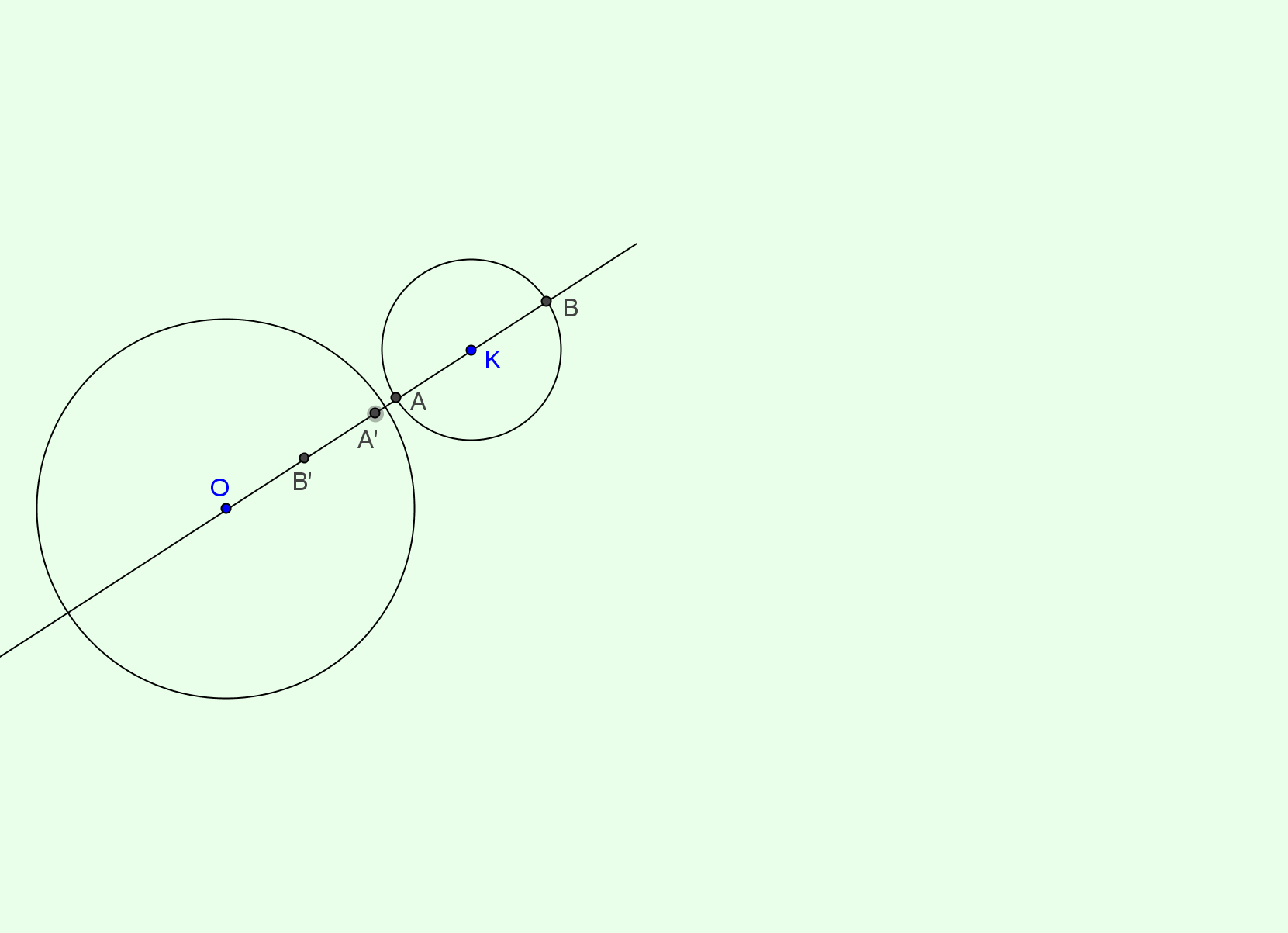 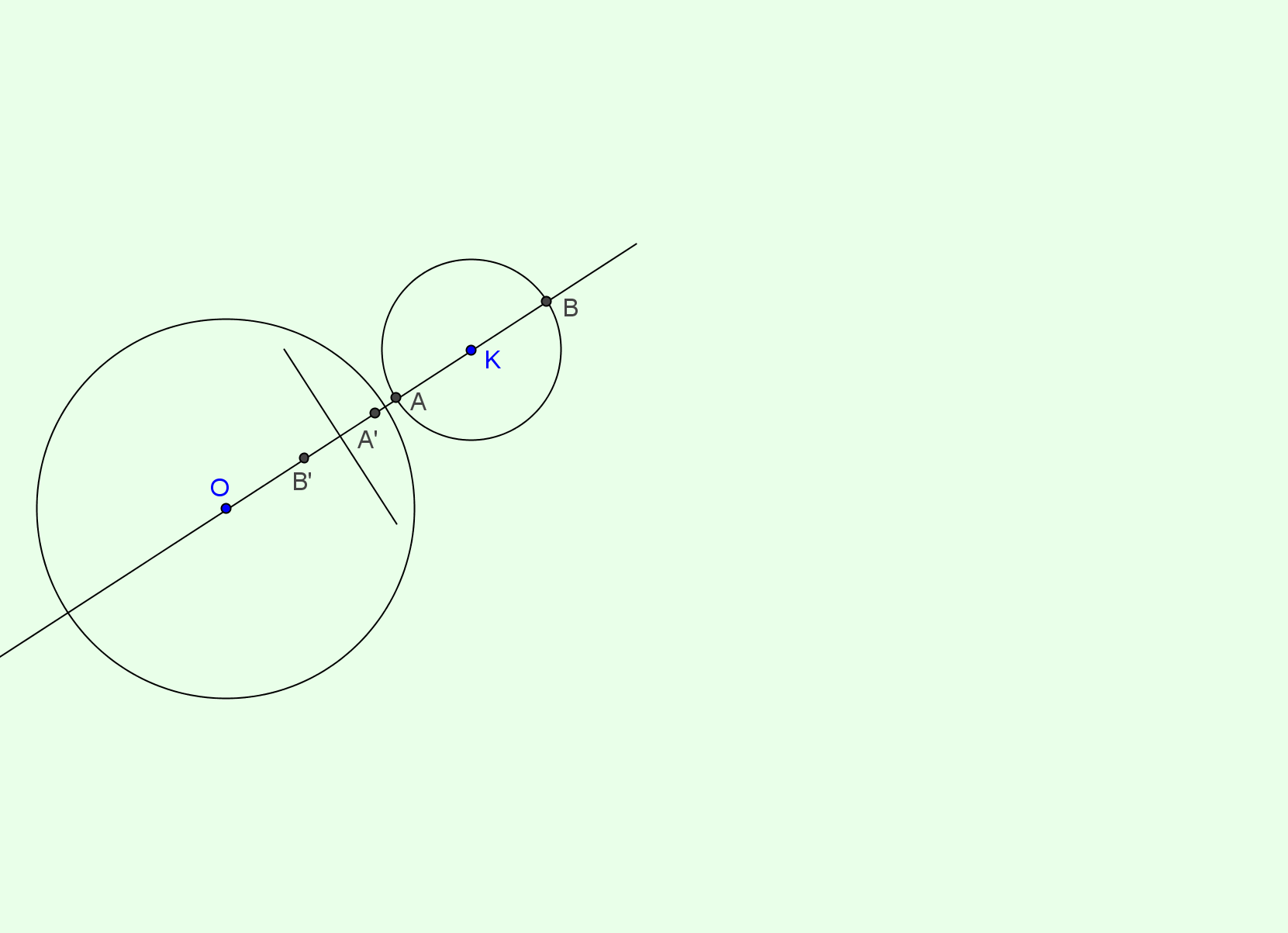 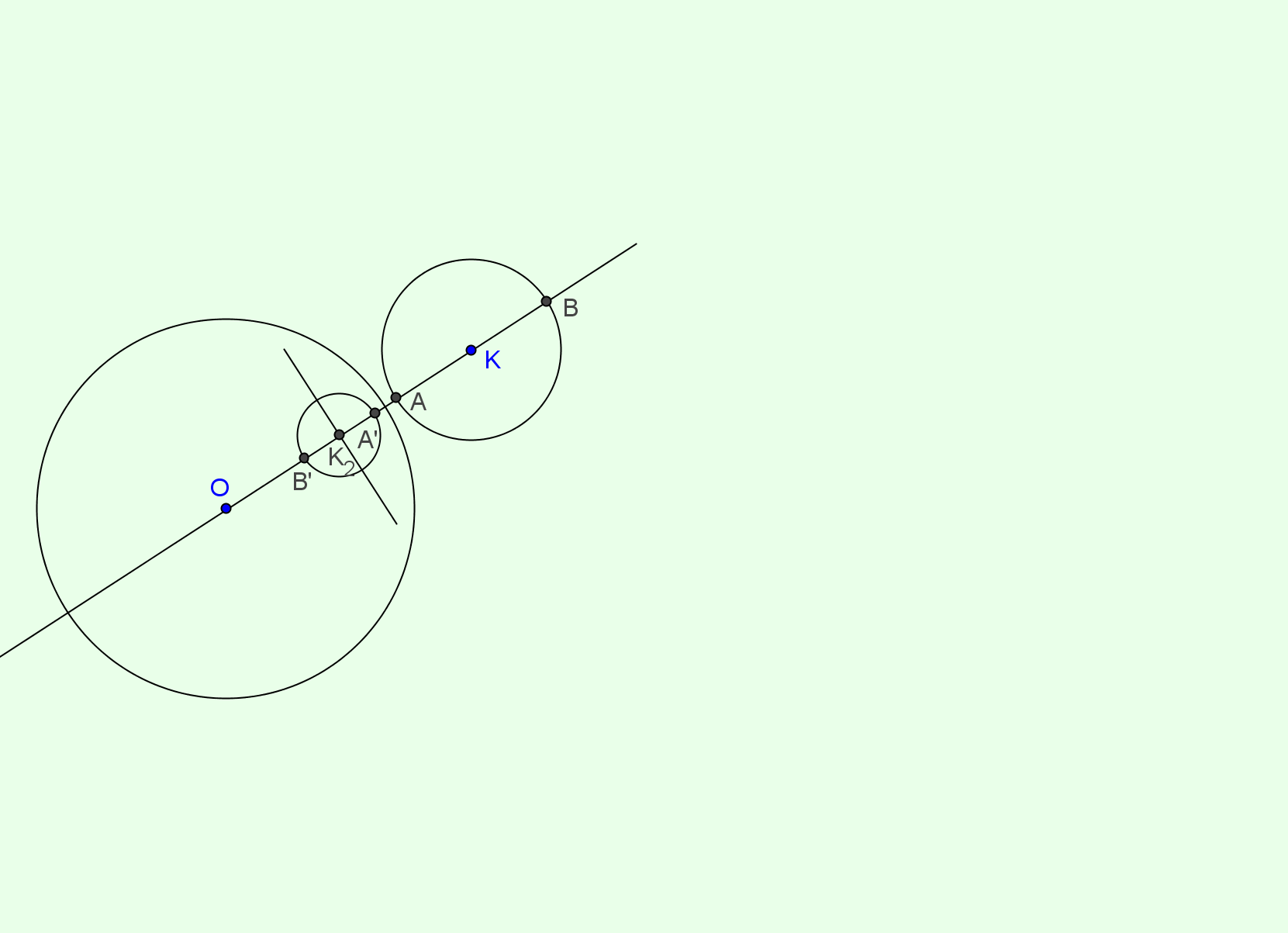 A szerkesztés lépései:
Legyen O az alapkör és K az invertálandó kör középpontja
Húzzuk meg a két kör centrálisát
A centrális kimetszi az invertálandó körből A és B pontokat
Invertáljuk ezeket az alapkörre a már ismert módon, így kapjuk A’-t és B’-t
Húzzuk meg A’B’ szakaszfelező merőlegesét
Ez kimetszi a centrálisból az inverz kör középpontját. (K2) Mivel ismert az átmérő, meg tudjuk szerkeszteni a kört
4. Egy szerkesztési feladat
A következő néhány dia egy animációtfog mutatni annak szemléltetésére, hogy mennyivelegyszerűbben és gyorsabban oldható meg néhány feladataz inverzió használatával. Az első szerkesztés inverzióval,a második elemi geometriával bizonyítható.
A feladat: Adott egy kör a középpontja nélkül, szerkeszdmeg a középpontot úgy, hogy ehhez csak egy körzőthasználhatsz eszközként!
4. Egy szerkesztési feladat
INVERZIÓ
EUKLIDESZI
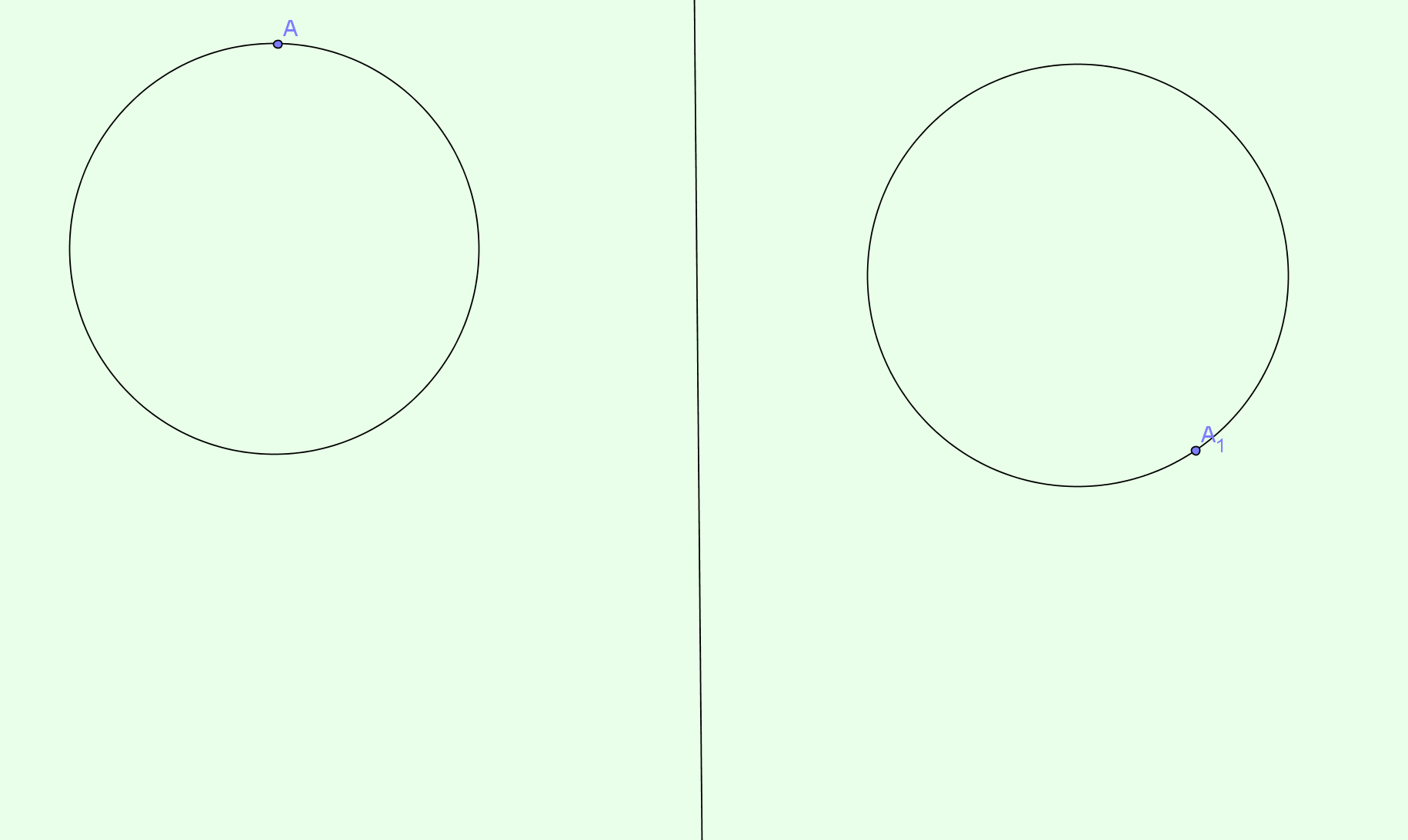 1. Vegyünk fel a körön egy A pontot
1. Vegyünk fel a körön egy A1 pontot
4. Egy szerkesztési feladat
INVERZIÓ
EUKLIDESZI
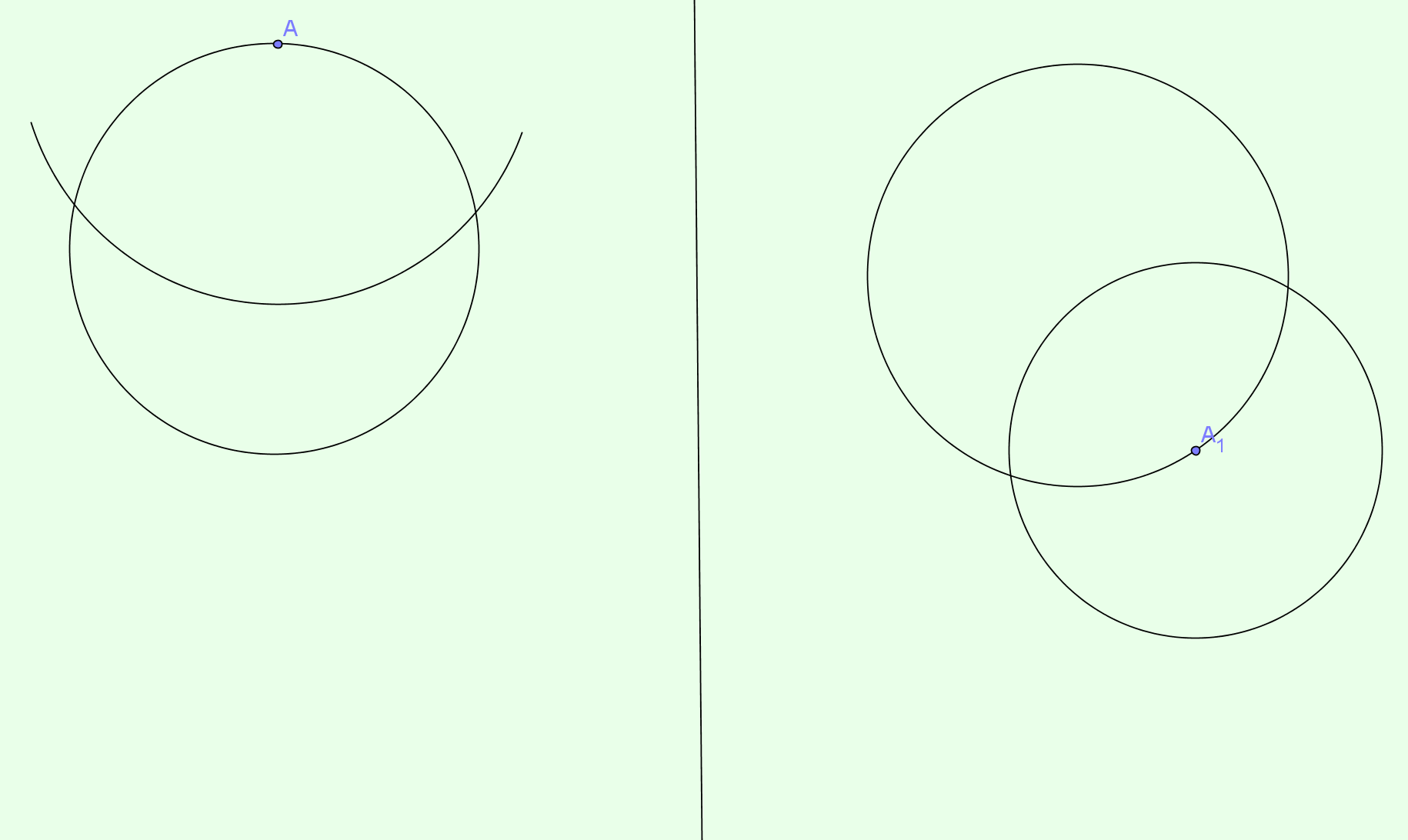 2. Tetszőleges sugárral körívezzünk A körül úgy, hogy elmesse a kört
2. Tetszőleges sugárral körívezzünk A1 körül úgy, hogy elmesse a kört
4. Egy szerkesztési feladat
INVERZIÓ
EUKLIDESZI
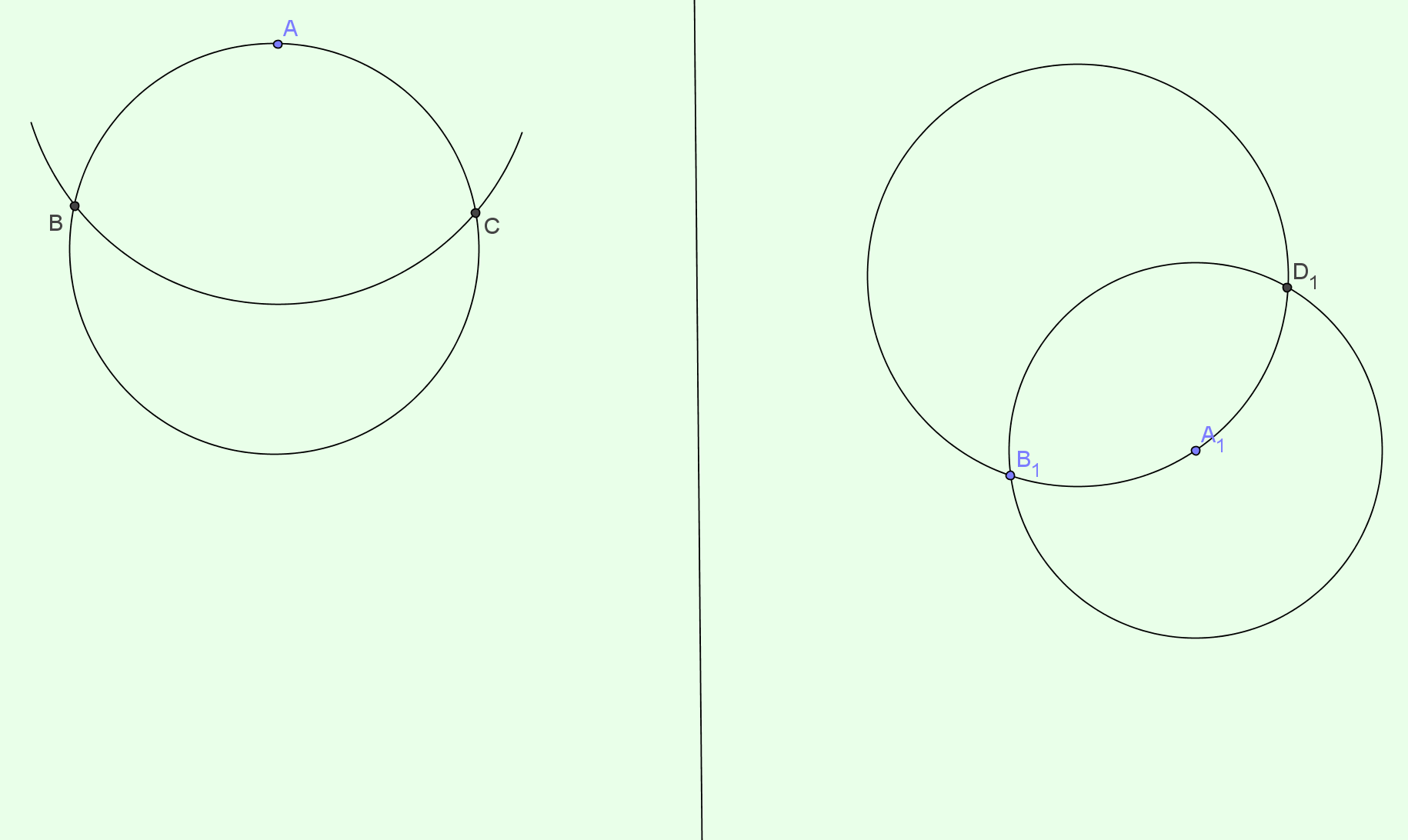 3. Így kapjuk B és C pontokat
3. Így kapjuk B1 és D1 pontokat
4. Egy szerkesztési feladat
INVERZIÓ
EUKLIDESZI
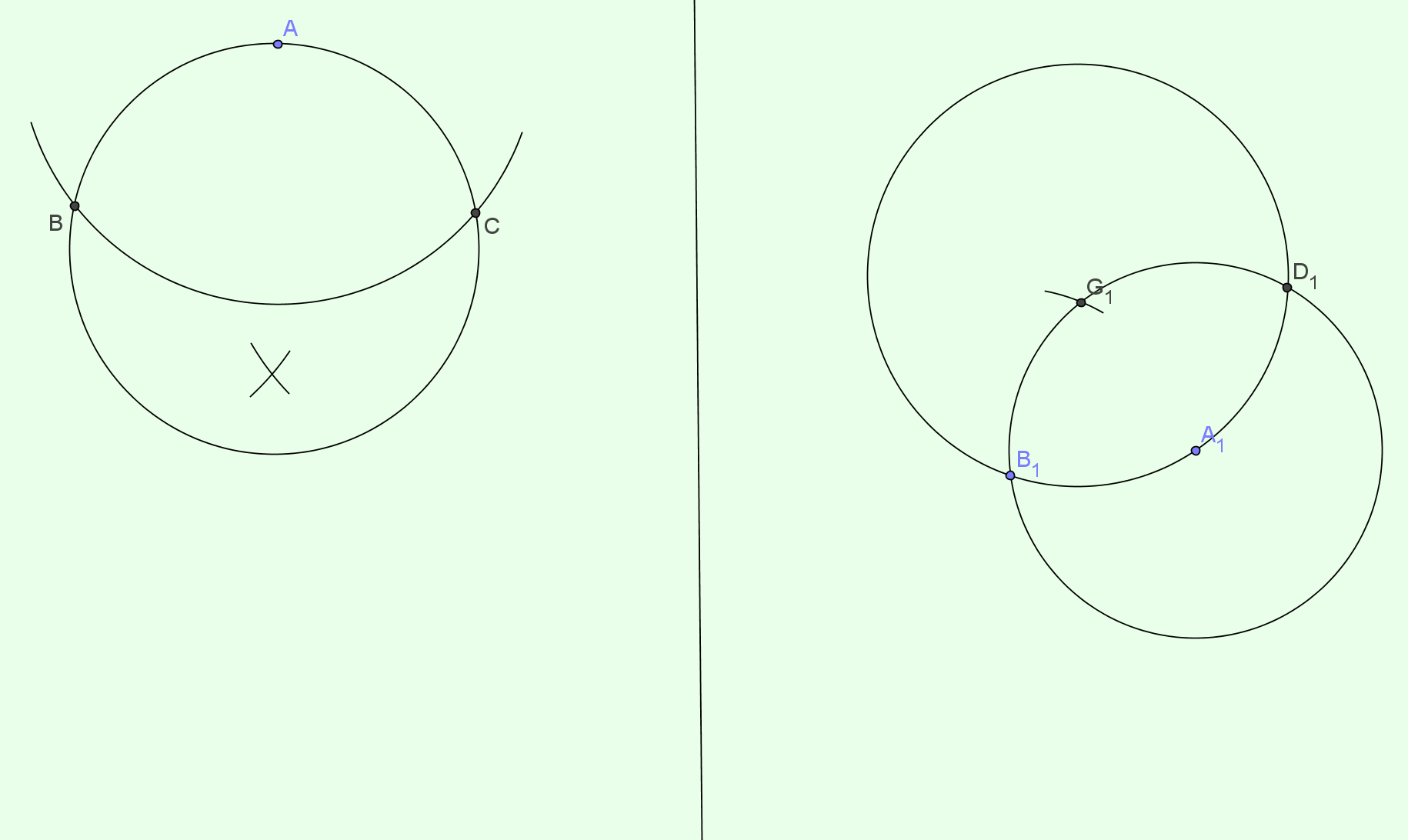 4. B és C pontok körül körívezzünk AB sugárral
4. B1 körül körívezzünk A1B1 sugárral, ez kimetszi az A1 középpontú körből G1-et
4. Egy szerkesztési feladat
INVERZIÓ
EUKLIDESZI
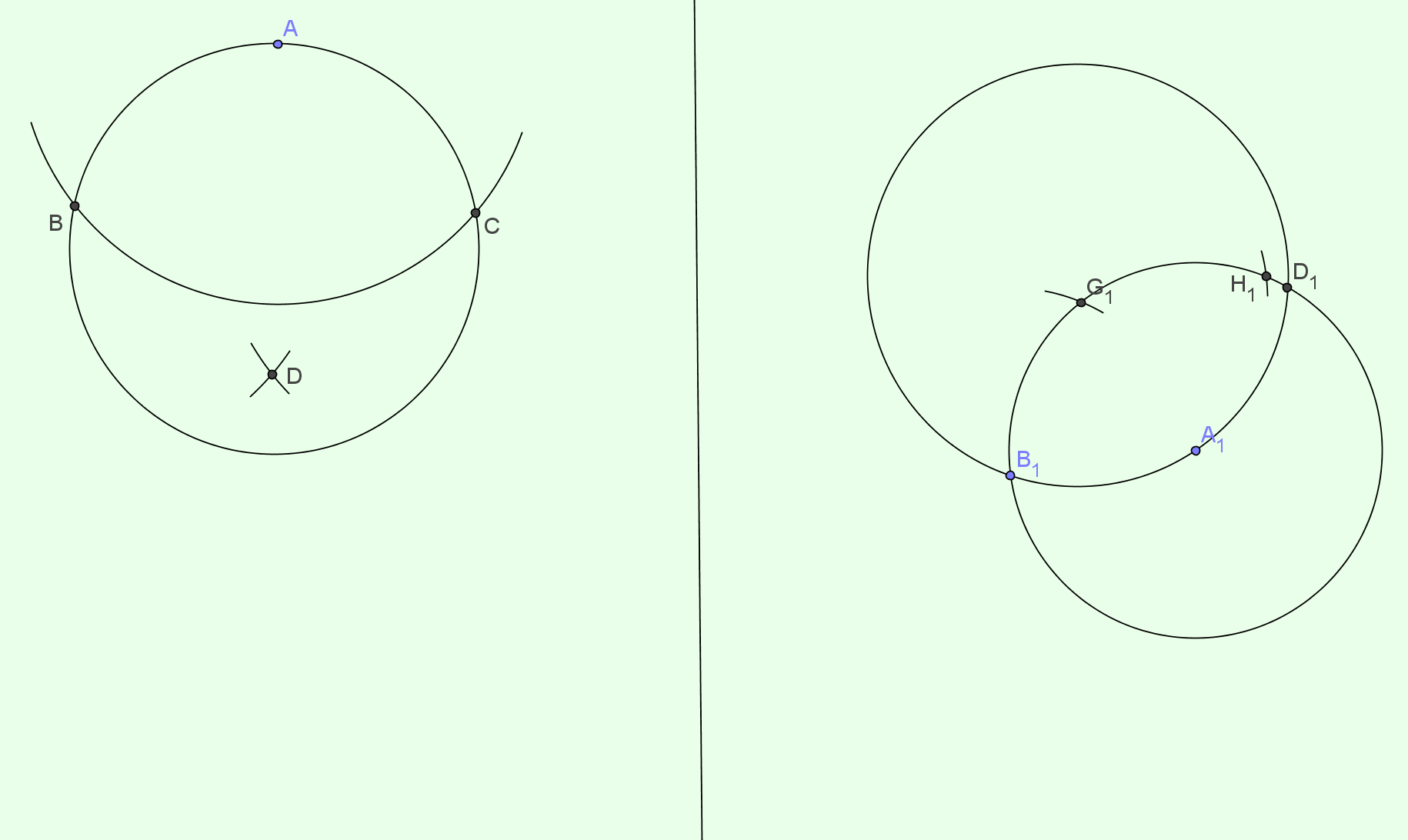 5. Legyen a körívek A-n kívüli metszéspontja D
5. G1 körül körívezzünk A1B1 sugárral, ez kimetszi az A1 középpontú körből H1-et
4. Egy szerkesztési feladat
INVERZIÓ
EUKLIDESZI
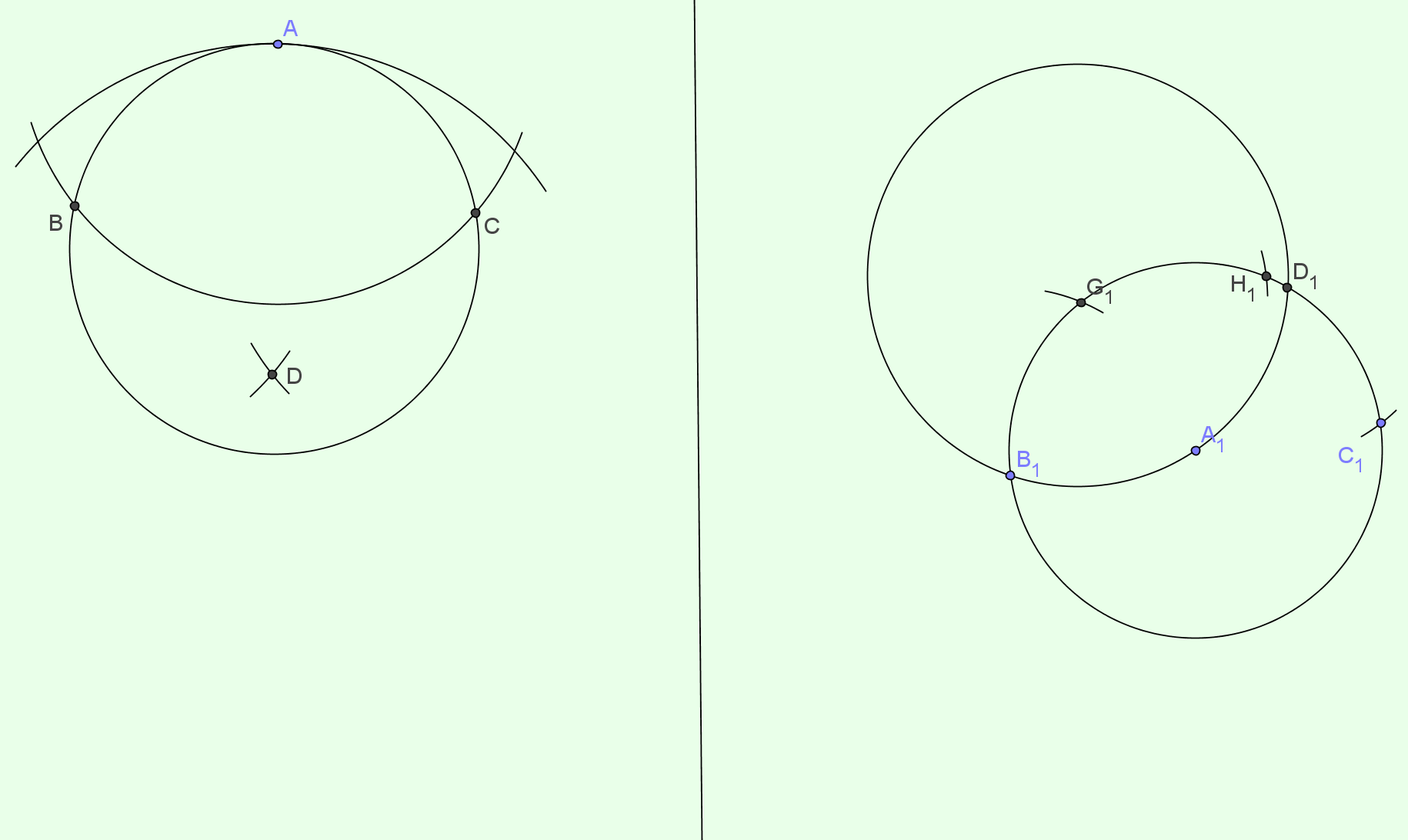 6. Messük el az A és B pontokra illeszkedő ívet egy D középpontú, DA sugarú körívvel
6. H1 körül körívezzünk A1B1 sugárral, ez kimetszi az A1 középpontú körből C1-et
4. Egy szerkesztési feladat
INVERZIÓ
EUKLIDESZI
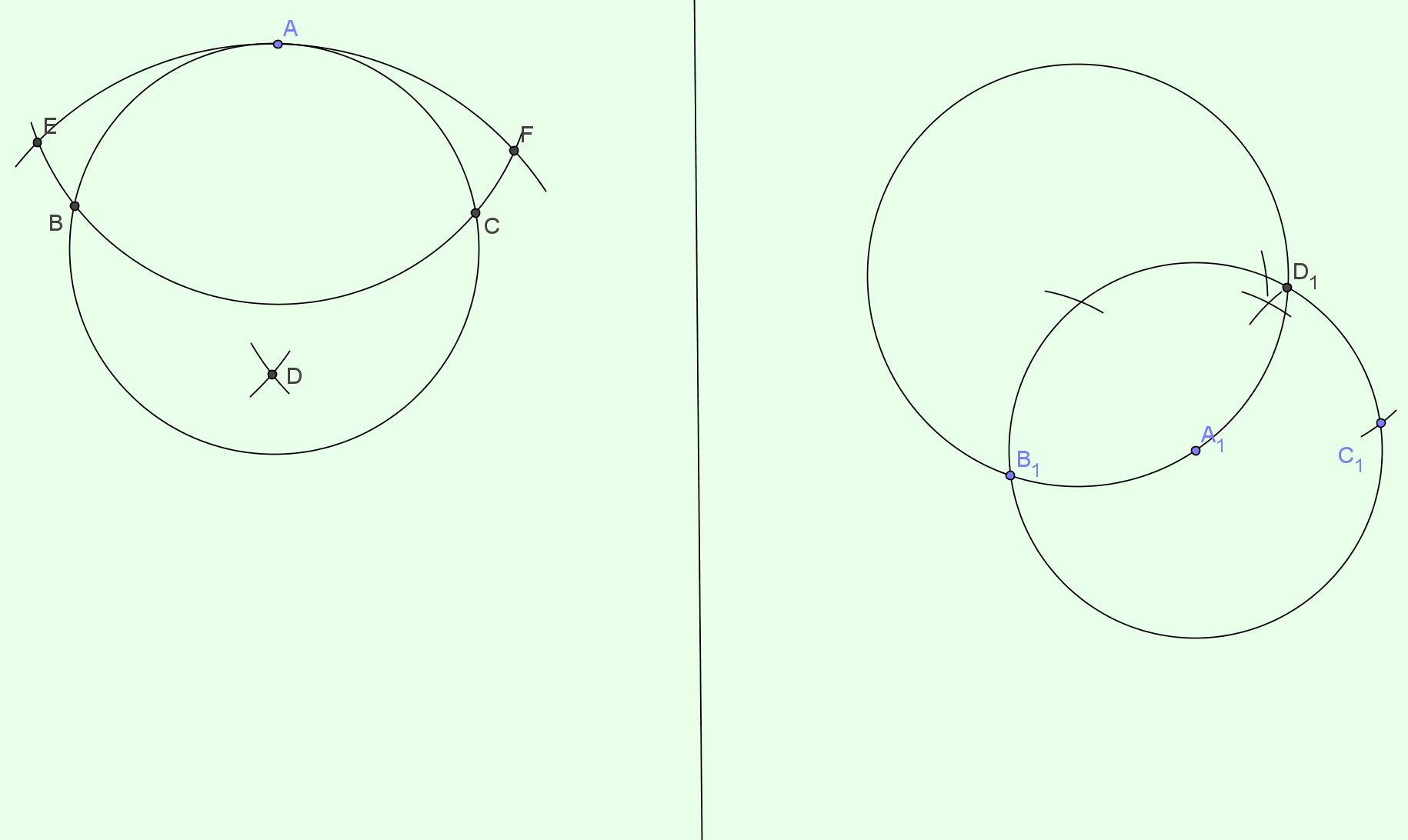 7. Így kapjuk E és F pontokat
7. A1 és C1 körül körívezzünk C1D1 sugárral
4. Egy szerkesztési feladat
INVERZIÓ
EUKLIDESZI
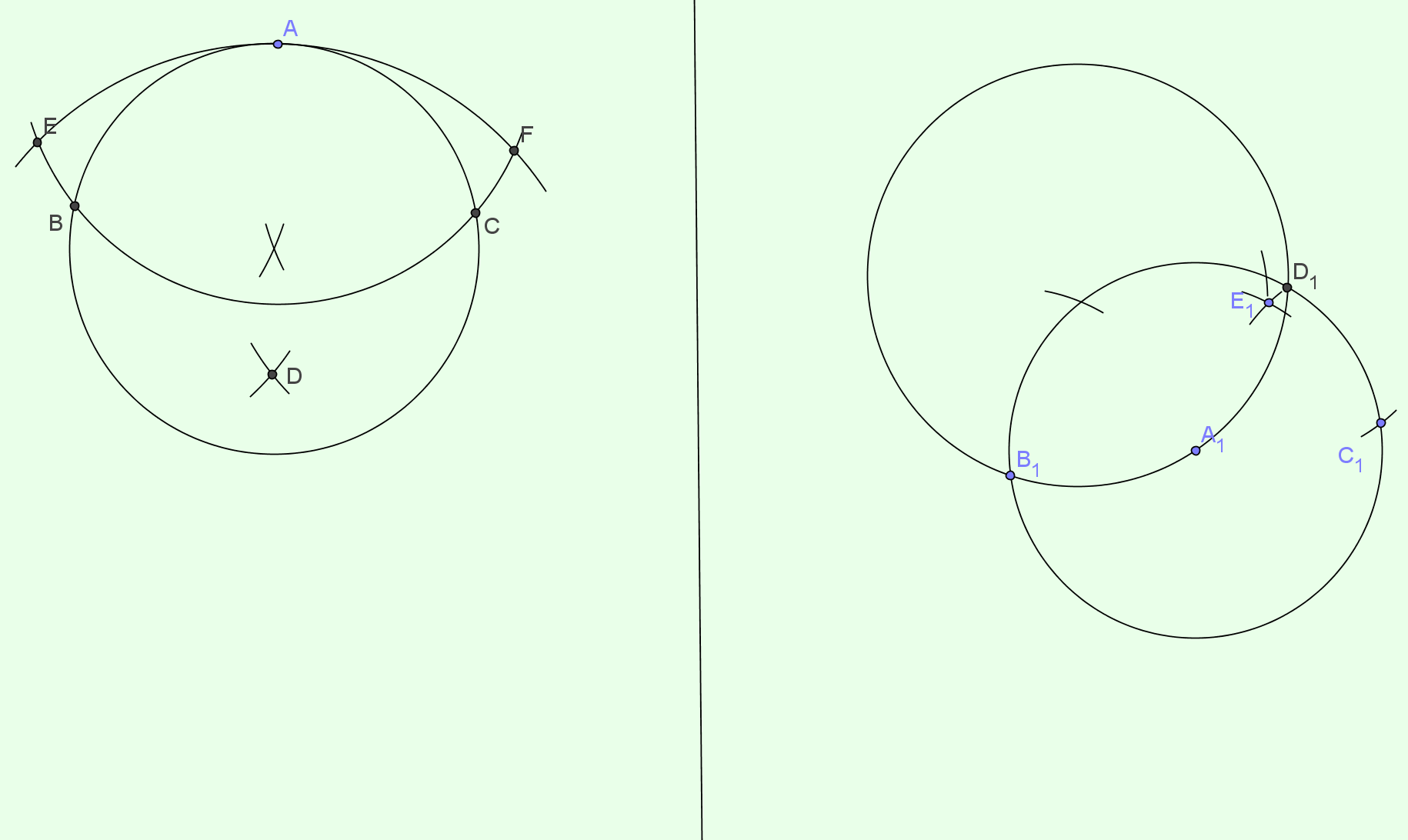 8. Körívezzünk E és F pontok körül AE sugárral
8. Ezek metszéspontja adja E1 pontot
4. Egy szerkesztési feladat
INVERZIÓ
EUKLIDESZI
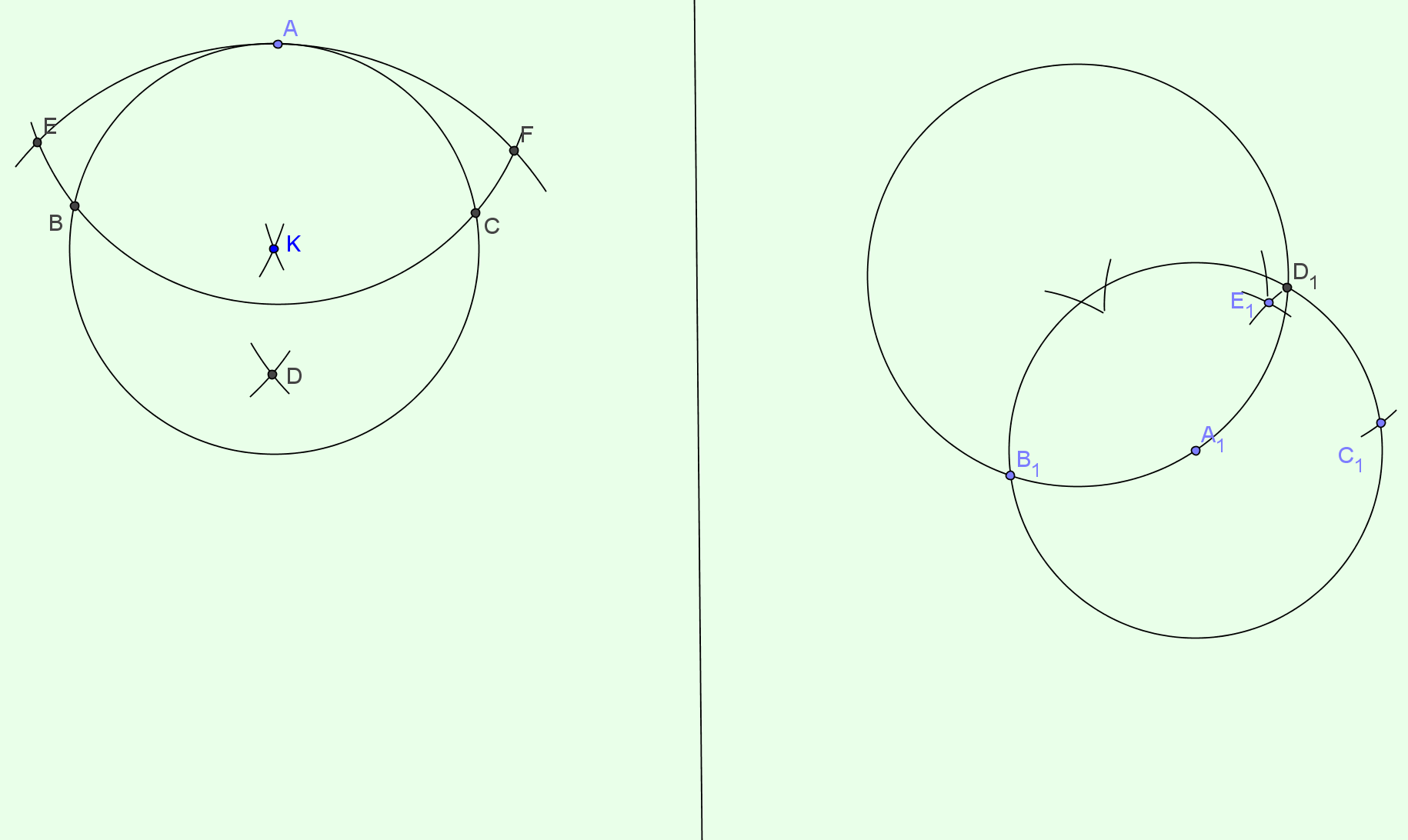 9. Ezek metszéspontja adja a kör középpontját (K)
9. Körívezzünk E1 körül C1D1 sugárral
4. Egy szerkesztési feladat
INVERZIÓ
EUKLIDESZI
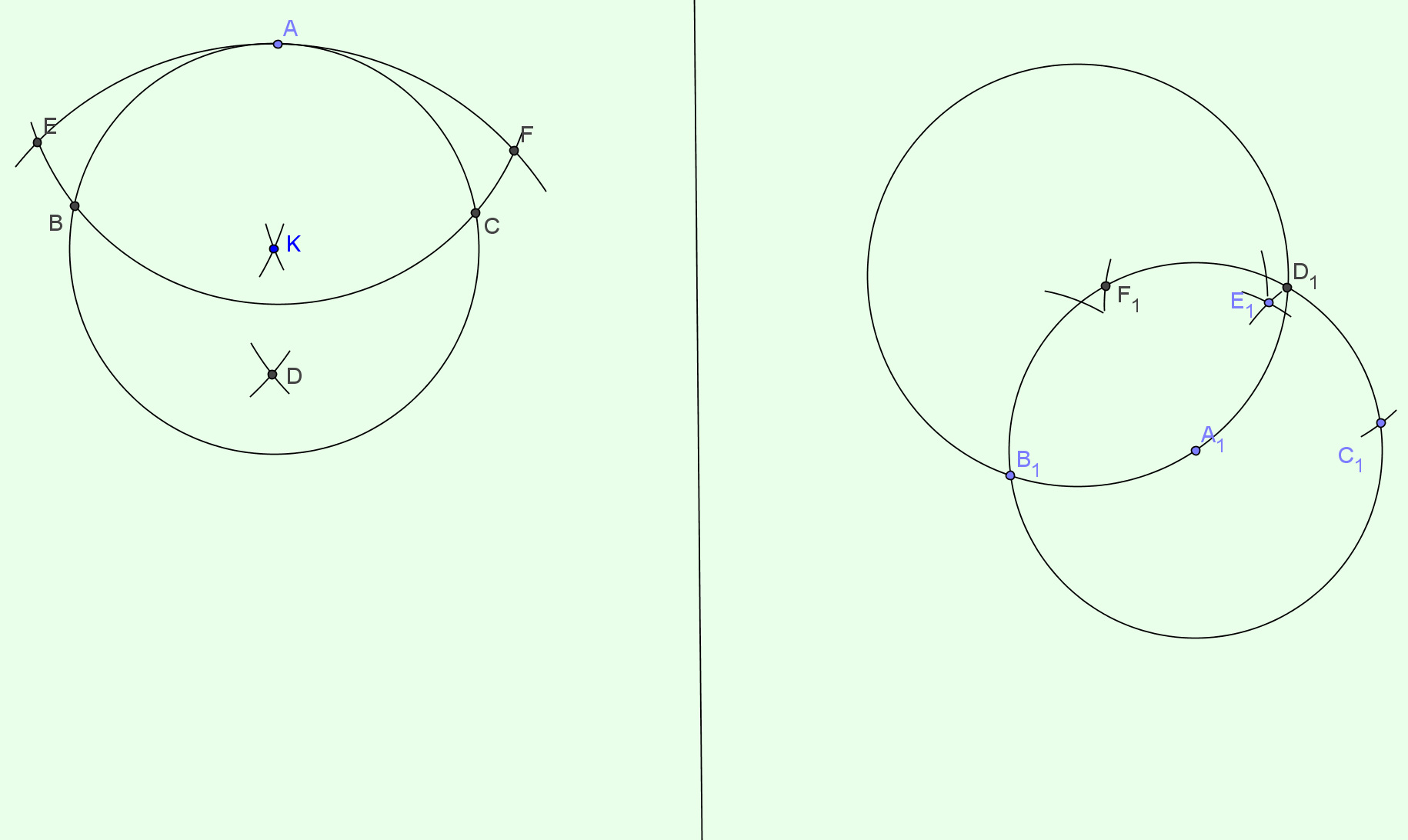 Kész!
10. Ez kimetszi az A1 középpontú körből F1 pontot
4. Egy szerkesztési feladat
INVERZIÓ
EUKLIDESZI
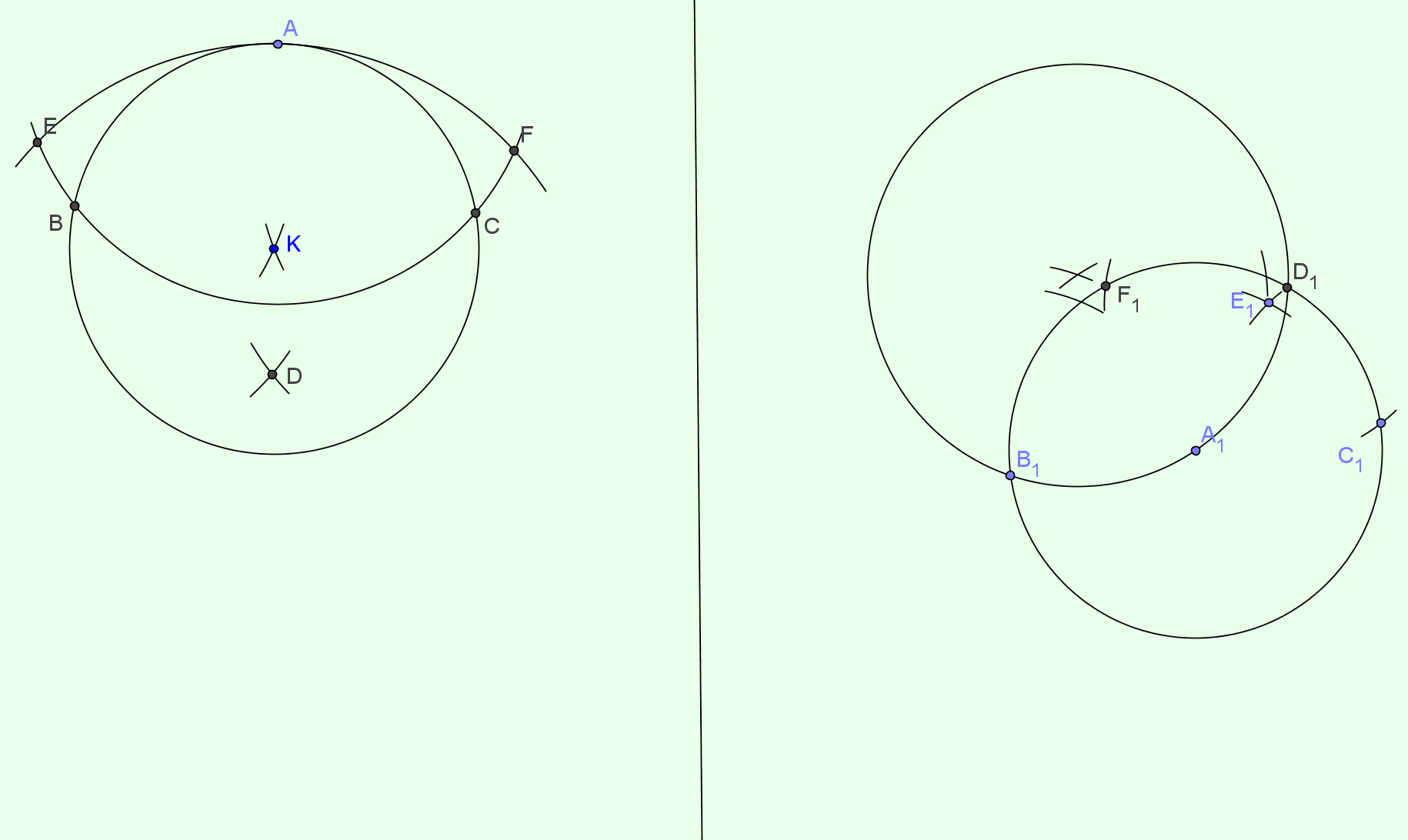 Kész!
11. Körívezzünk A1 és B1 körül B1F1 sugárral
4. Egy szerkesztési feladat
INVERZIÓ
EUKLIDESZI
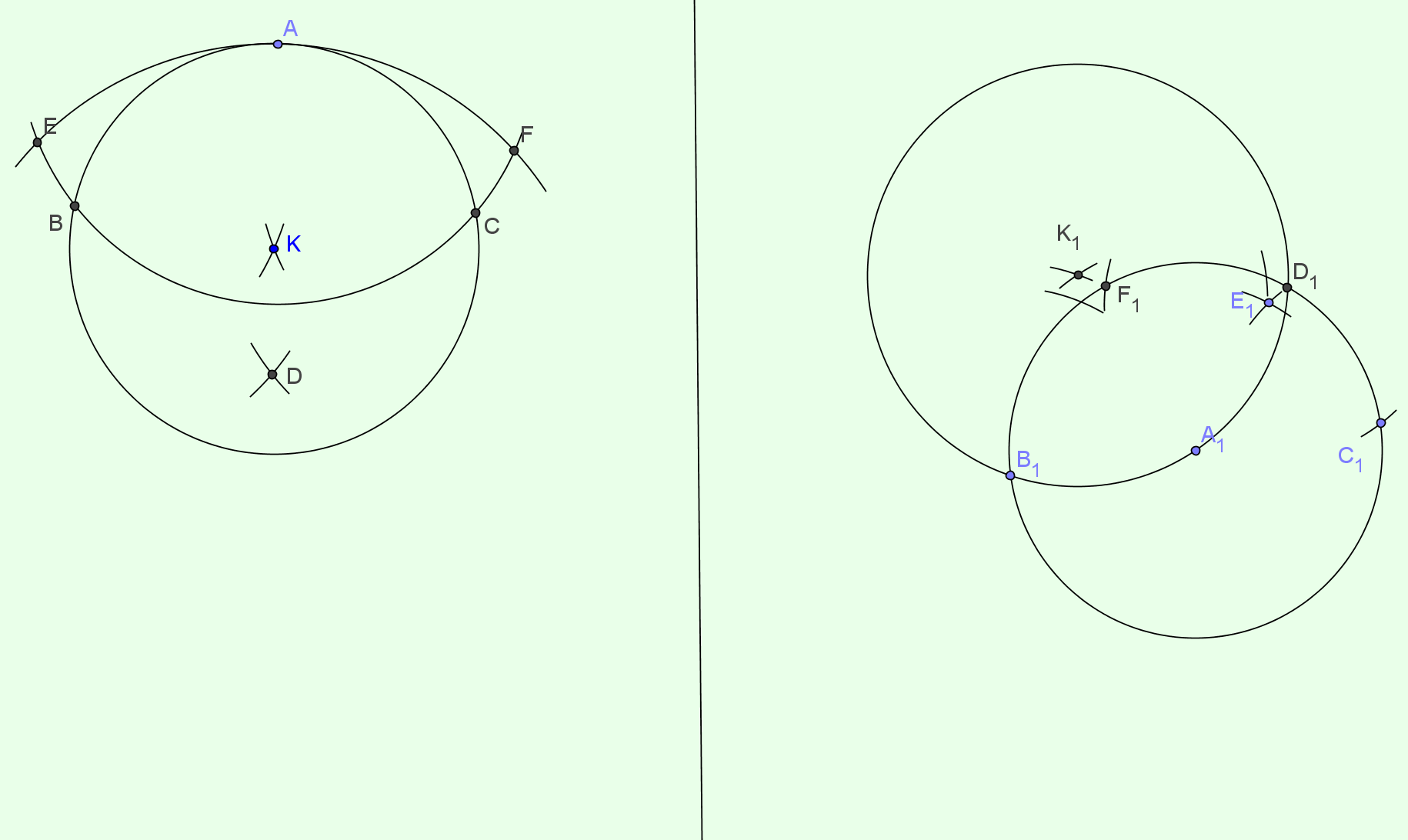 Kész!
12. Ezek metszéspontja adja a kör középpontját (K1)